國中英語創發中心差異化教學優良案例
臺南市國中英語輔導團 創思與教學研發核心講師團隊
111.11.11 (二)  善化國中場
Schedule
創發中心必選修課程與時數規劃
三年內(109-111學年度)全市國中英語老師完成36小時課程
必修
善化場
優良設計示例分享
No.16
善化國中  林靜欣老師
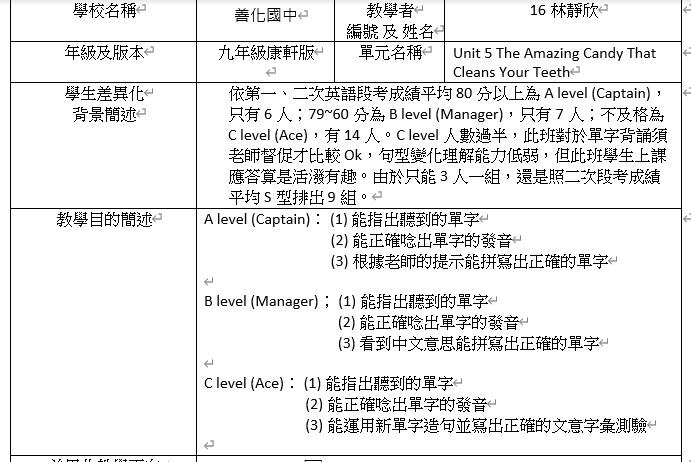 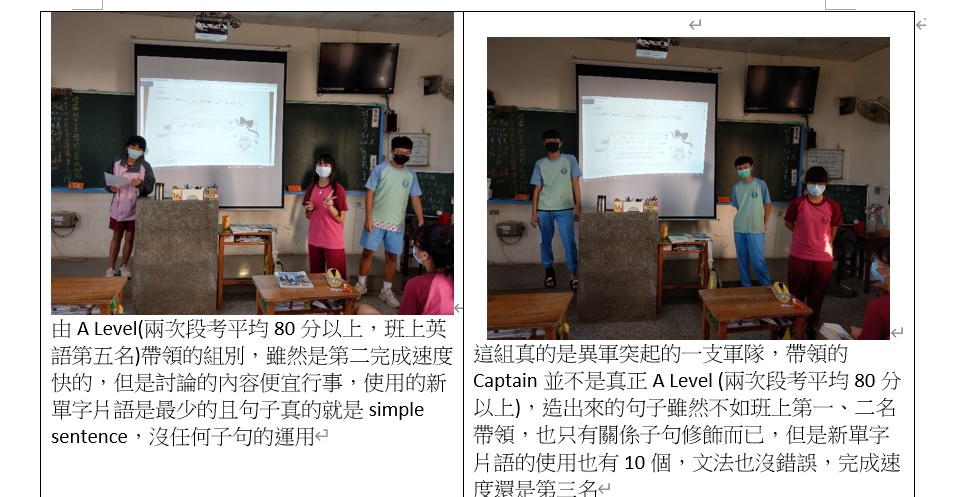 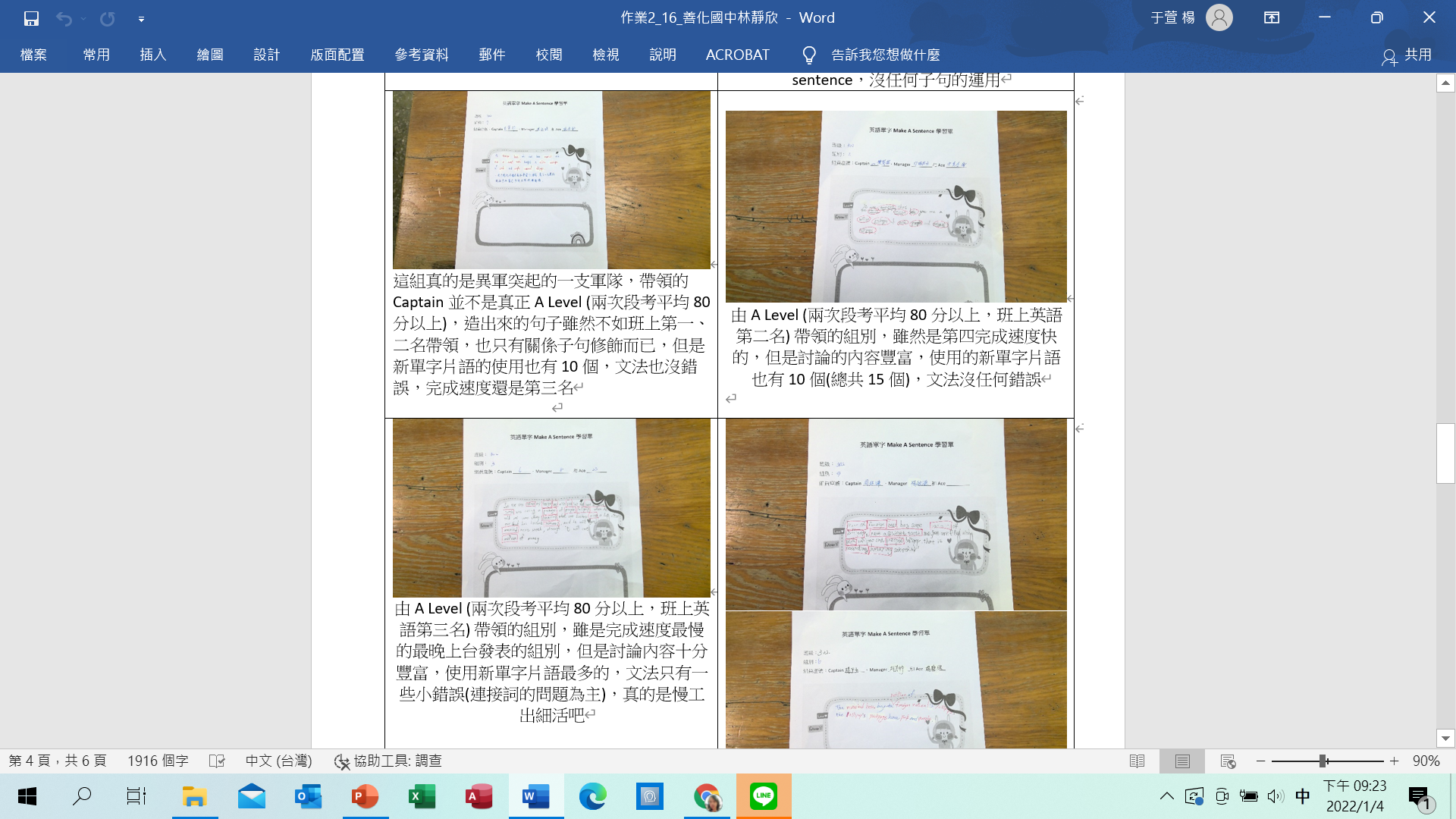 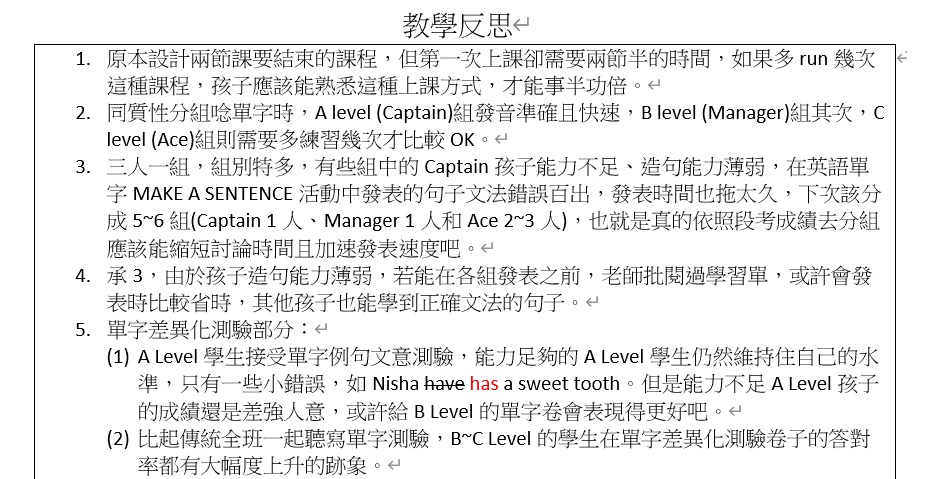 No.17
善化國中  陳盈蓉老師
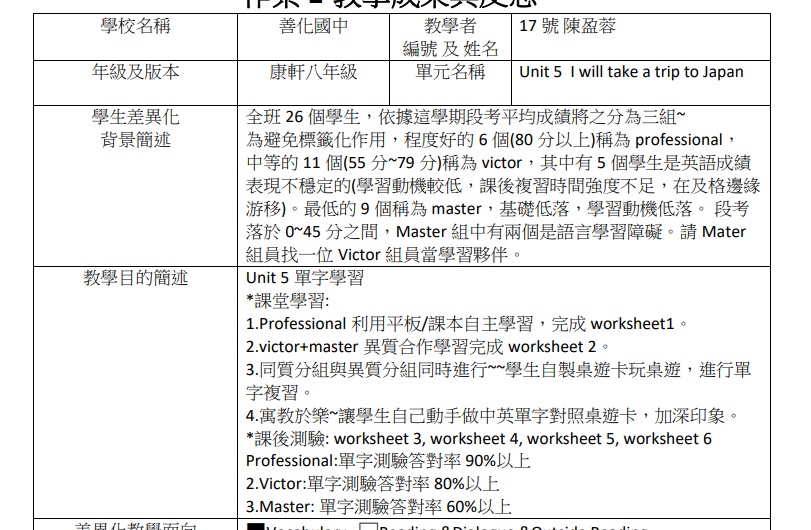 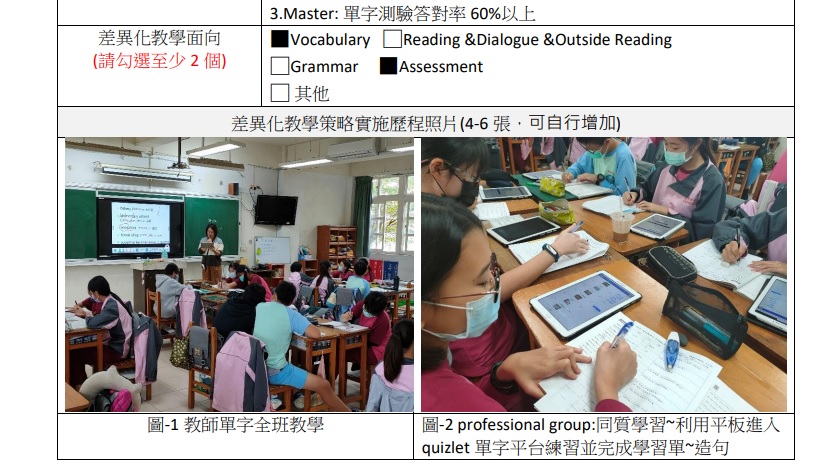 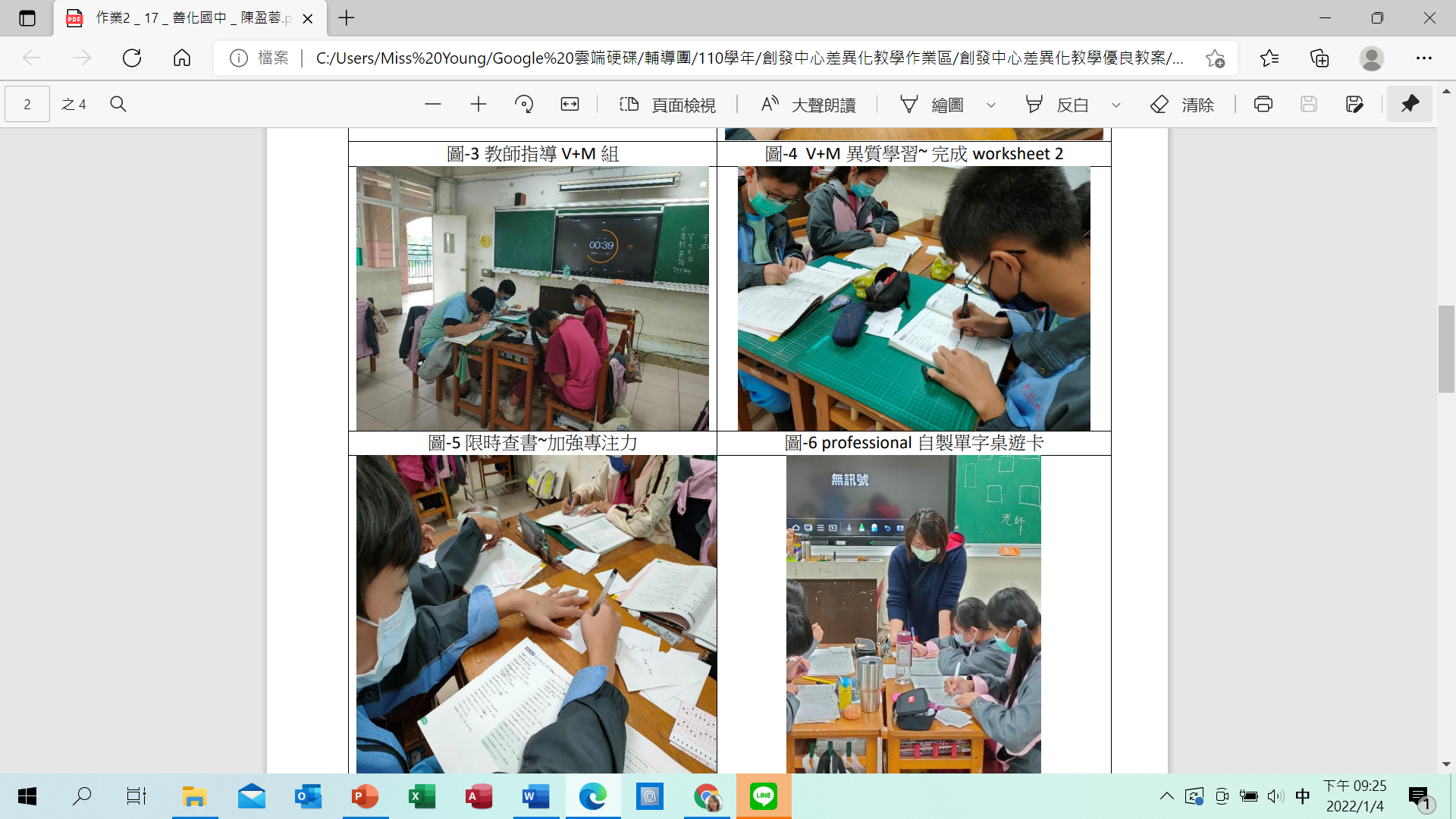 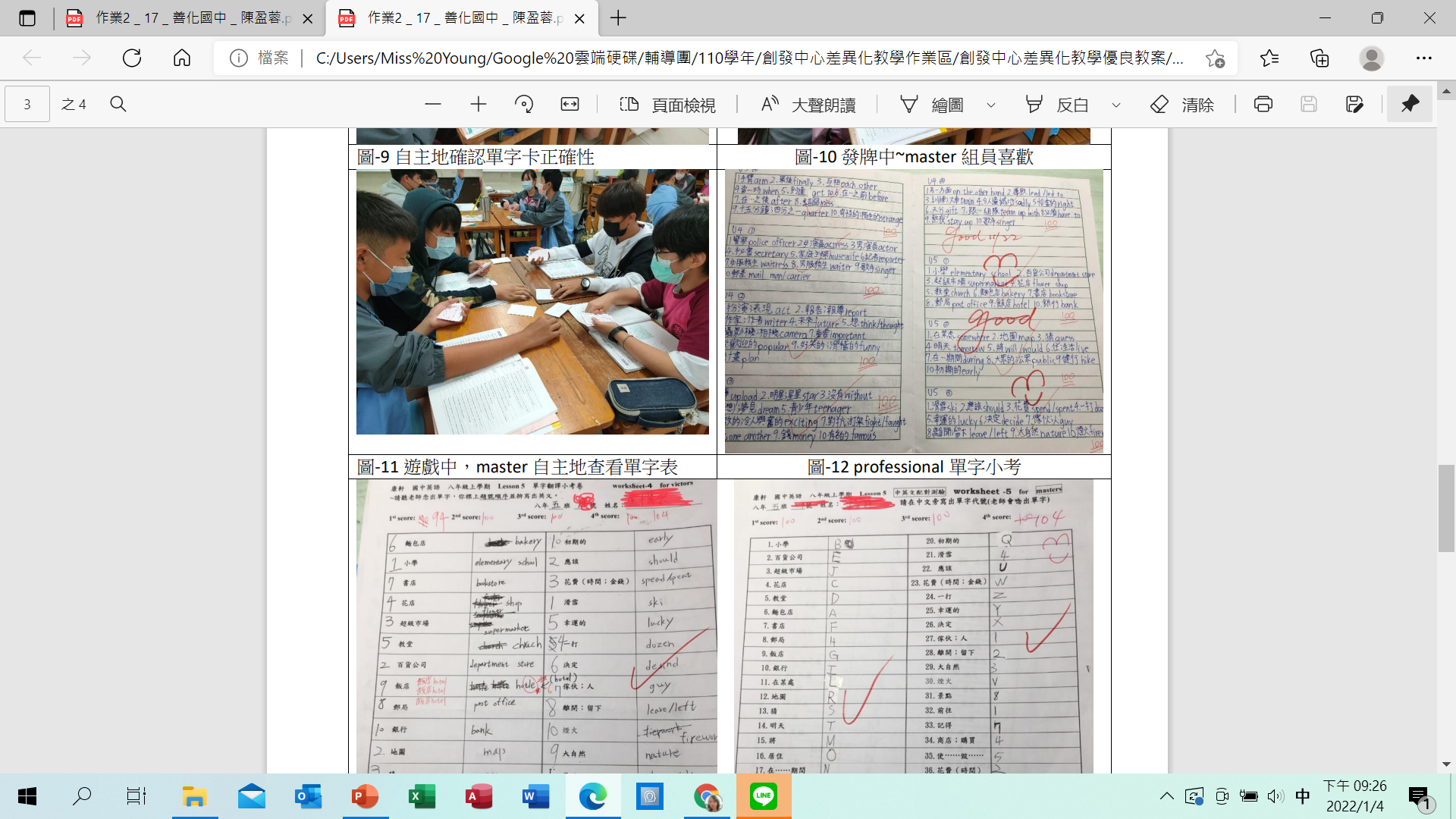 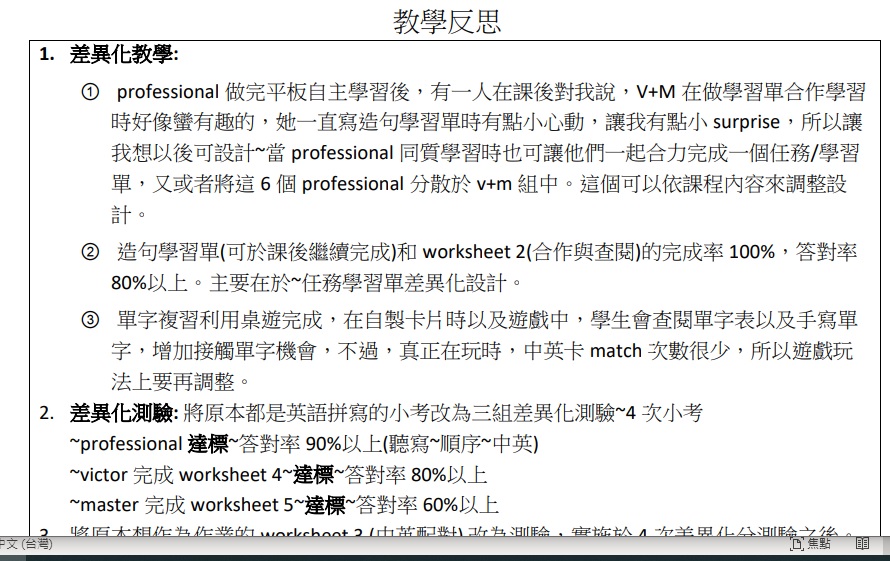 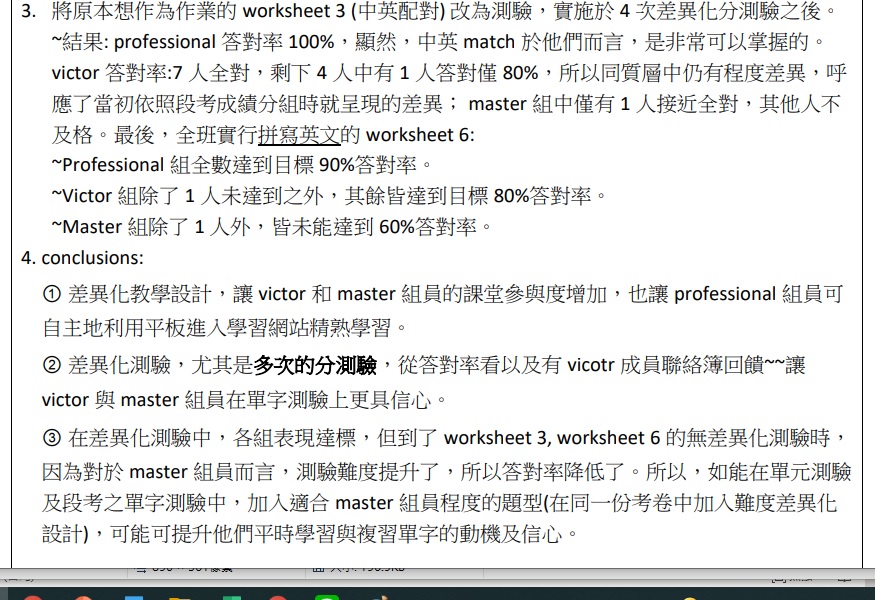 No.23
新市國中  郭怡君老師
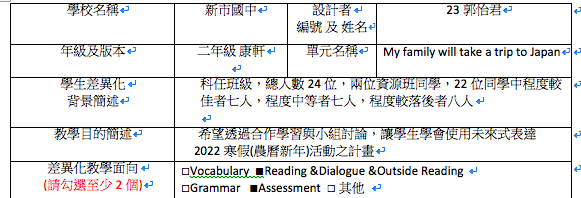 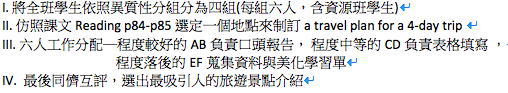 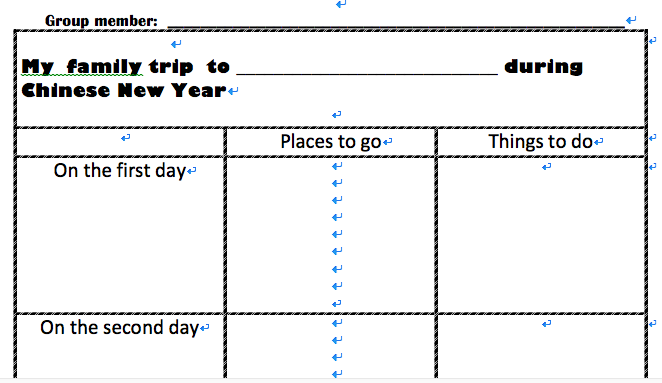 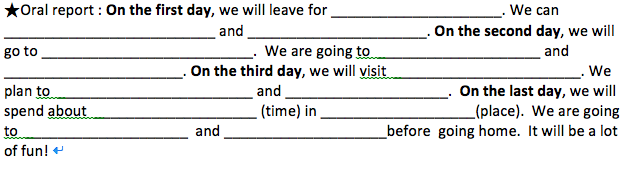 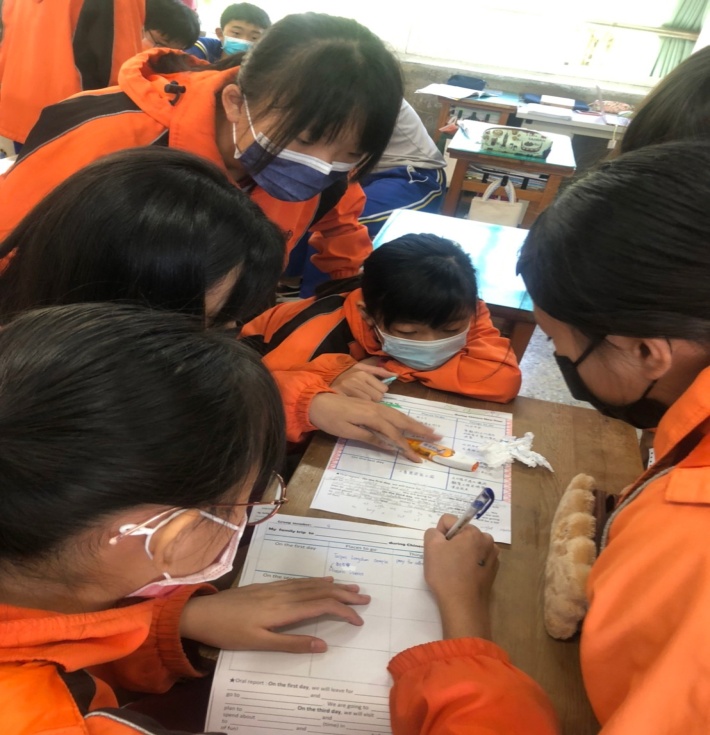 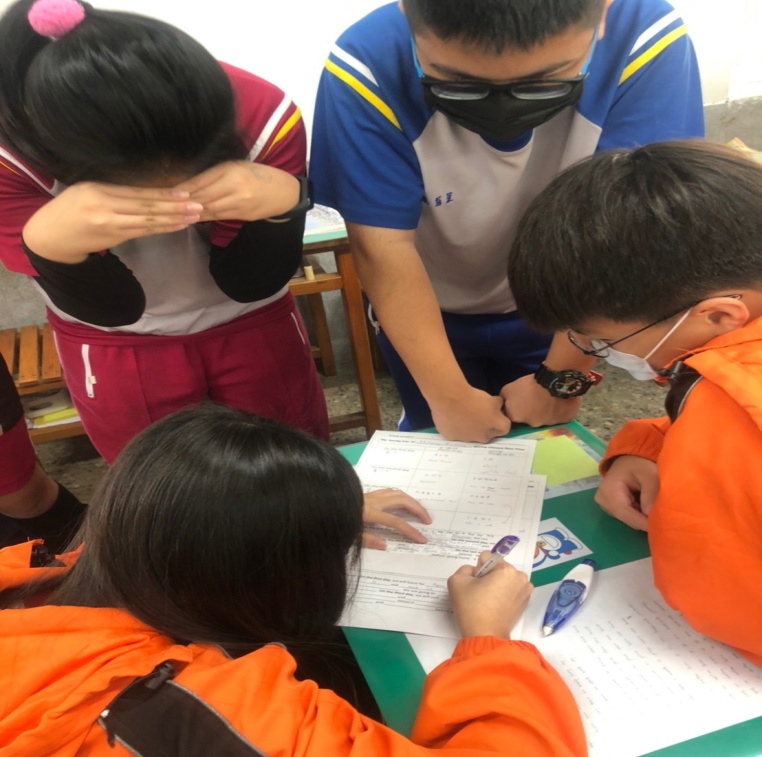 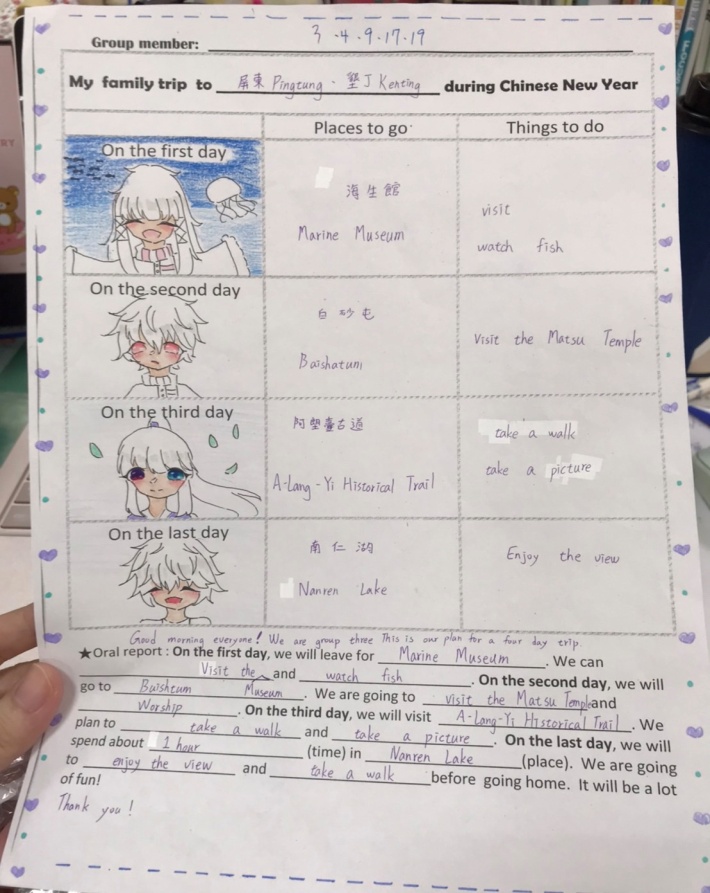 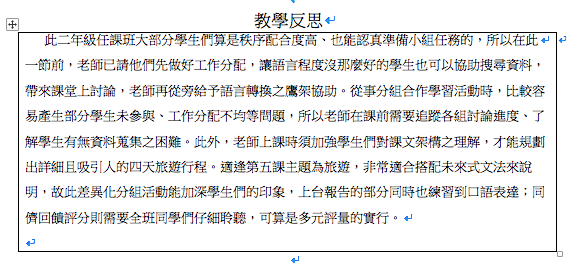 No.19
善化國中  陳立宙老師
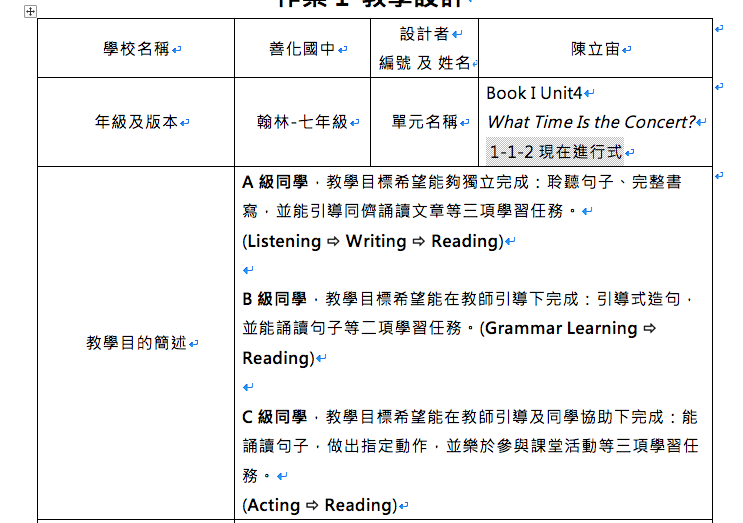 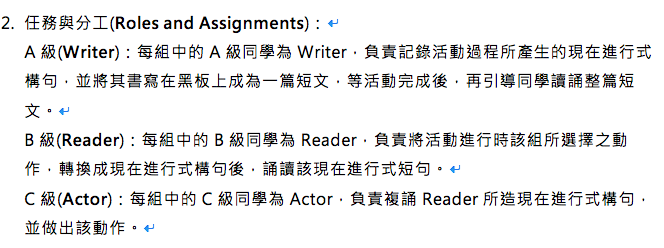 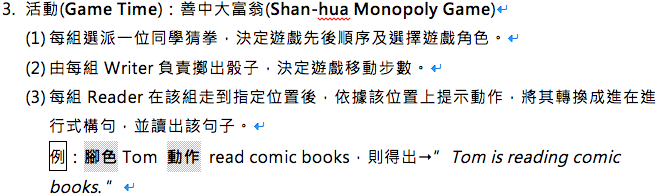 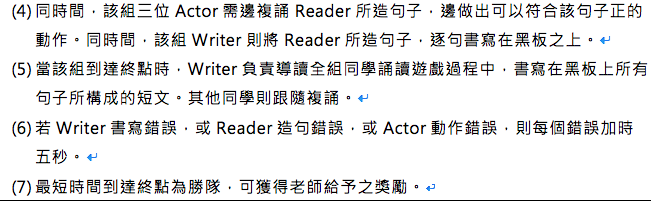 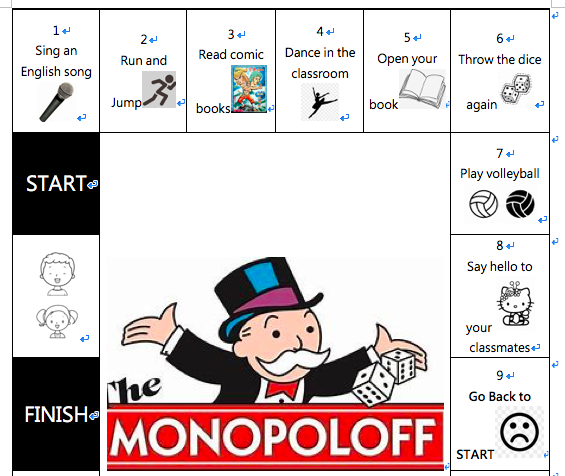 A級同學學生(Writer)
完成之短文
教學活動剪影-
Playing baseball
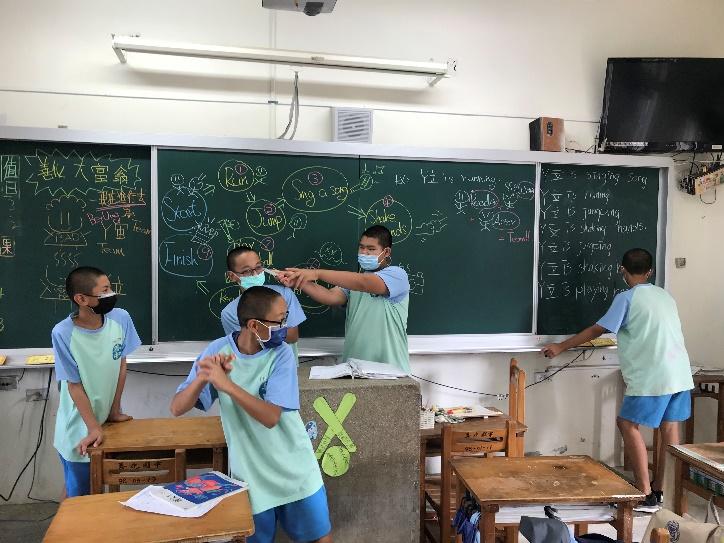 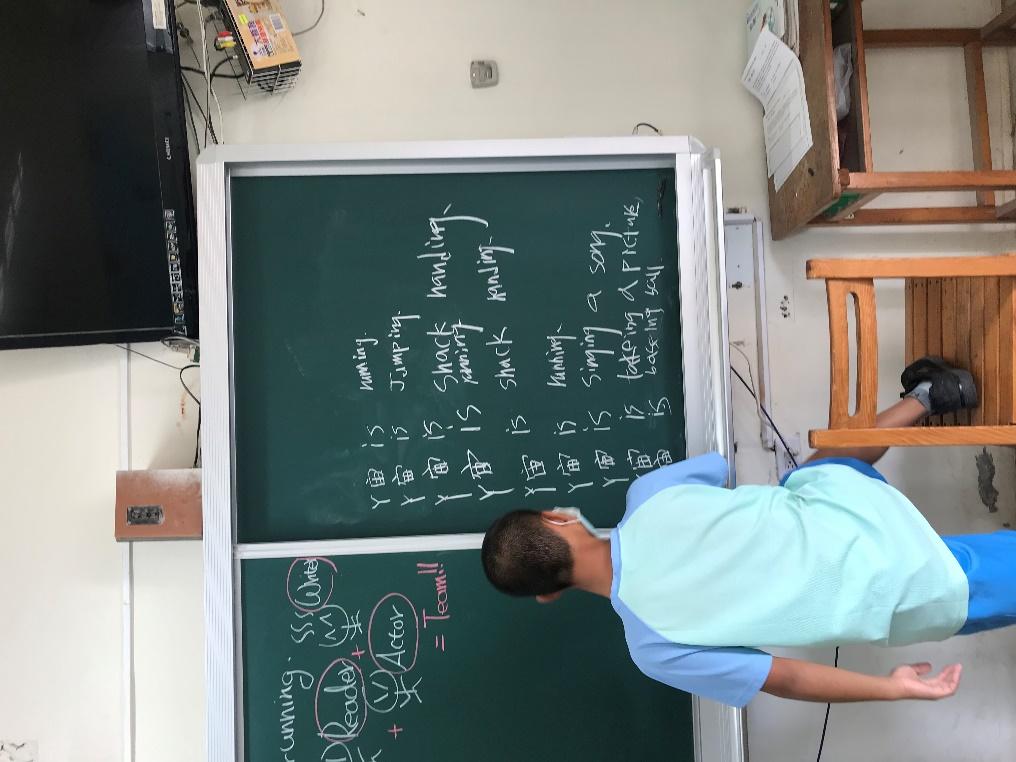 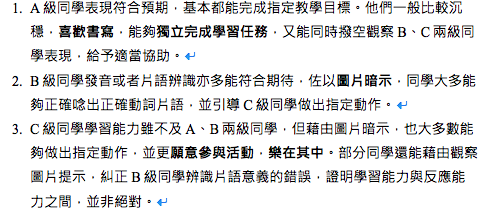 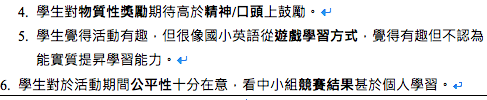 No.1
竹橋國中  林金蘭老師
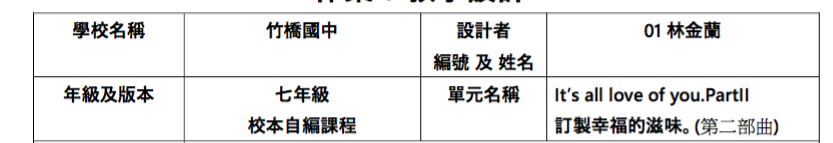 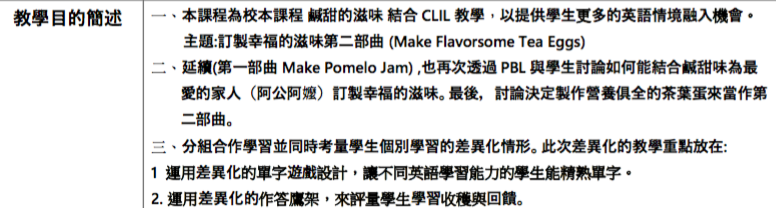 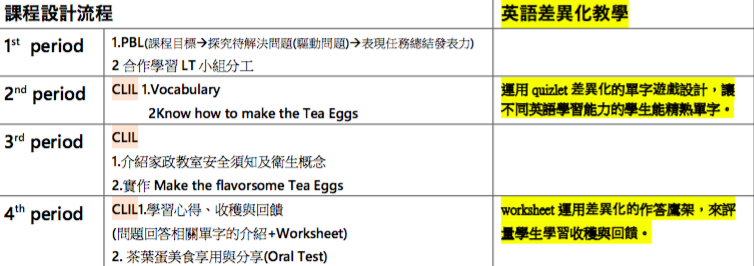 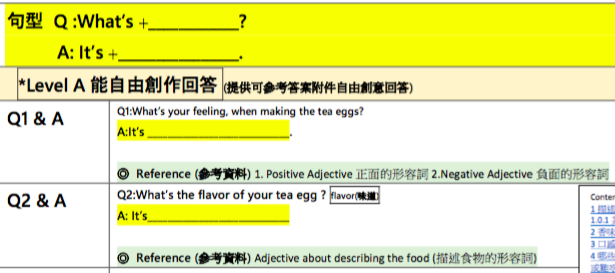 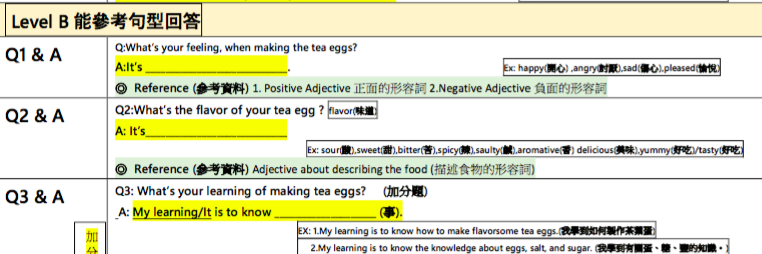 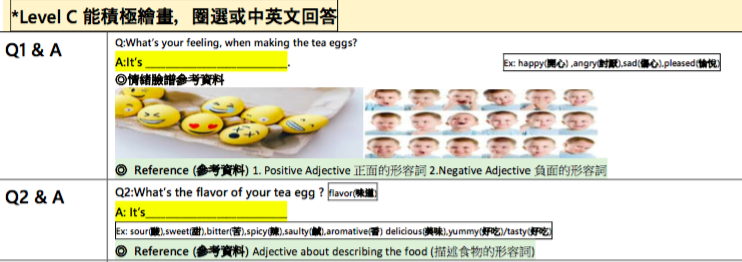 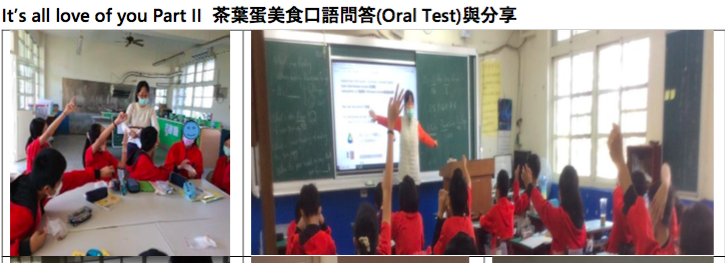 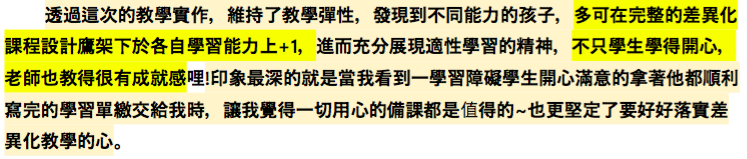 後壁場
優良設計示例分享
No.2
六甲國中  李孟儒老師
教學目的簡述
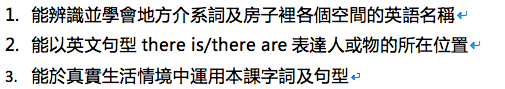 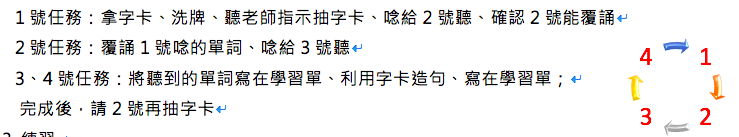 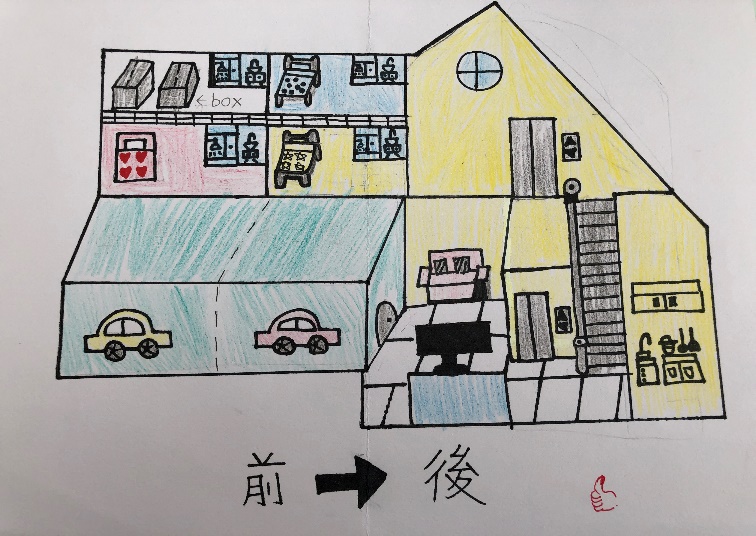 設計自己的夢想住家
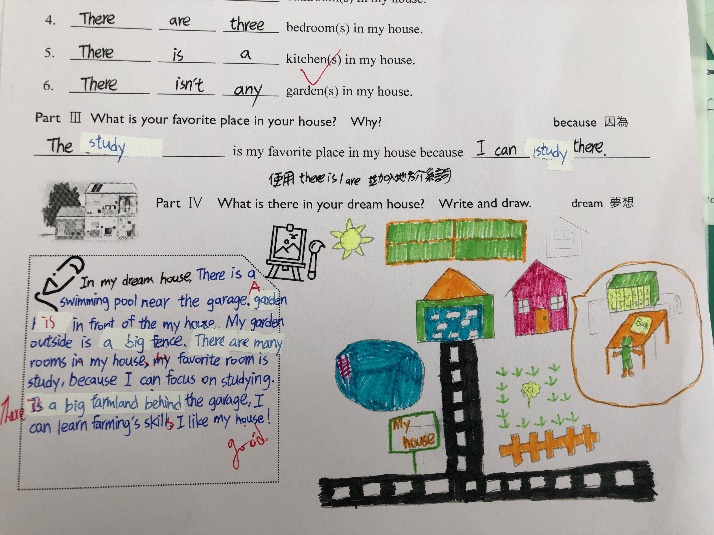 No.14
新東國中  曾伊束老師
教學目的簡述
希望用對話戲劇表演方式，
誘發學習動機，
提升口語能力，
提高學習程成就感。
教學步驟:

先完成課文對話講解。
介紹讀劇、戲劇，分辨兩種表演方式的不同。
將學生S型分組，分6組，每組4-5人，安排組長一人。
對話中有五個角色，組員可依個別能力選取角色或由組長協助分配任務角色。
各組須先將對話寫成戲劇的讀本台詞。
給予練習時間。
各組上台表演。
鼓勵表現優良的組別，背熟台詞，丟本，用戲劇方式呈現。
評量方式，老師評分，各組學生互評。
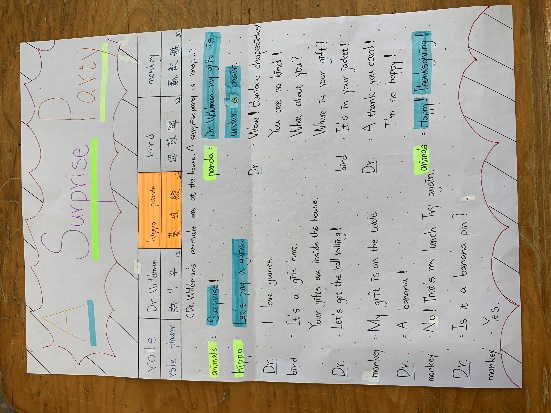 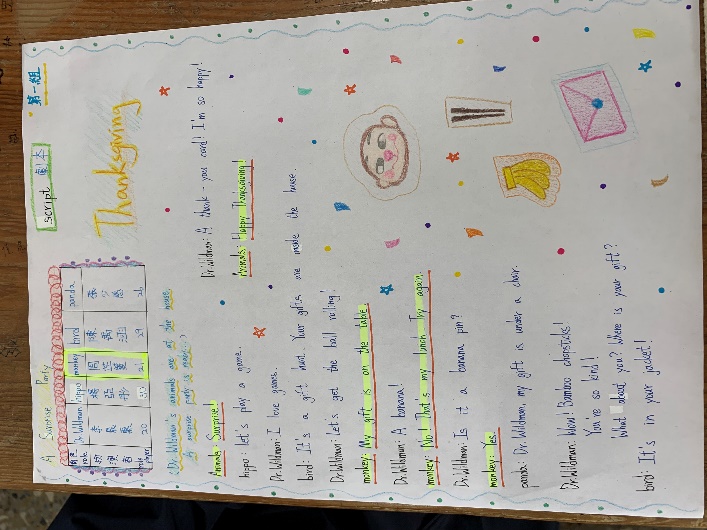 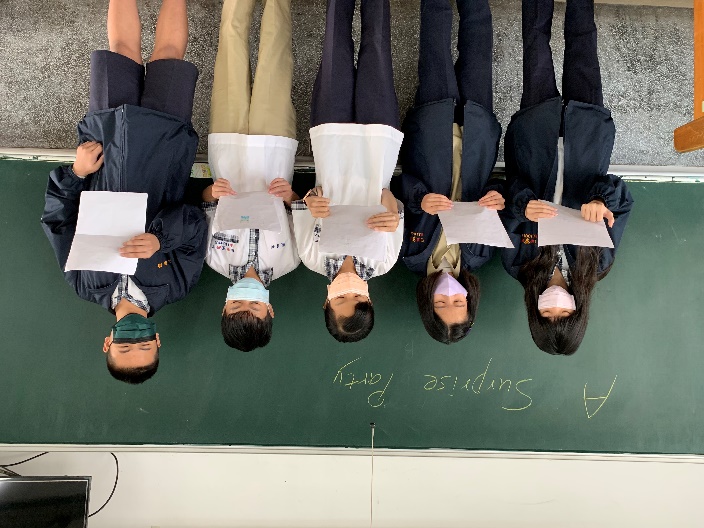 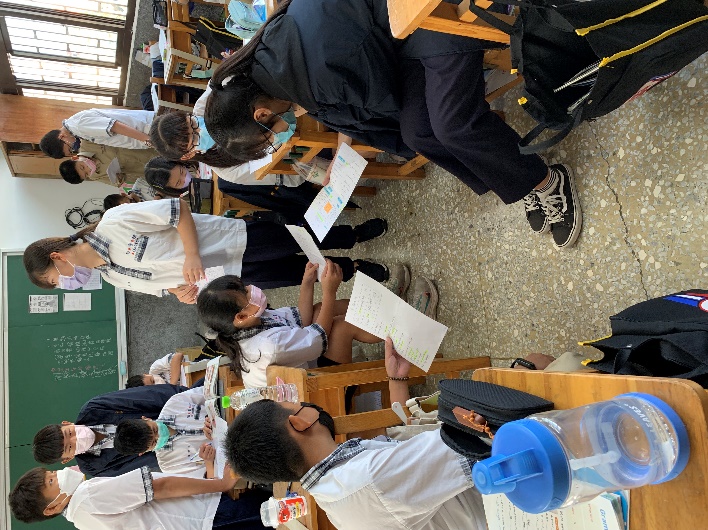 No.15
新東國中  黃嘉芬老師
對話＆閱讀

C Level: 以中文寫出課文大意、完成學習單
B Level: 畫出重點句型、設計Yes/No Questions問C
C Level: 以中文寫出課文大意、
               完成中文學習單
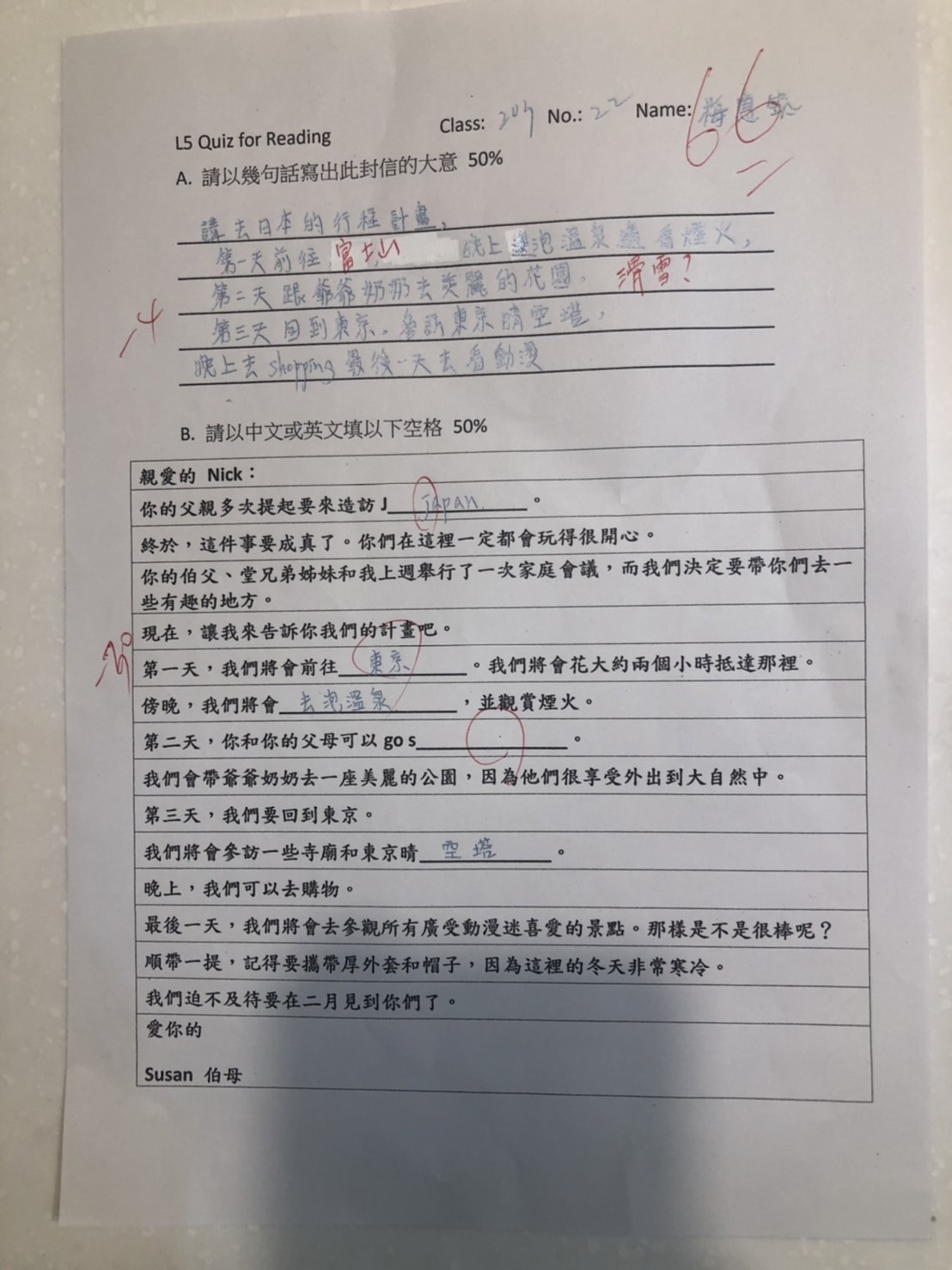 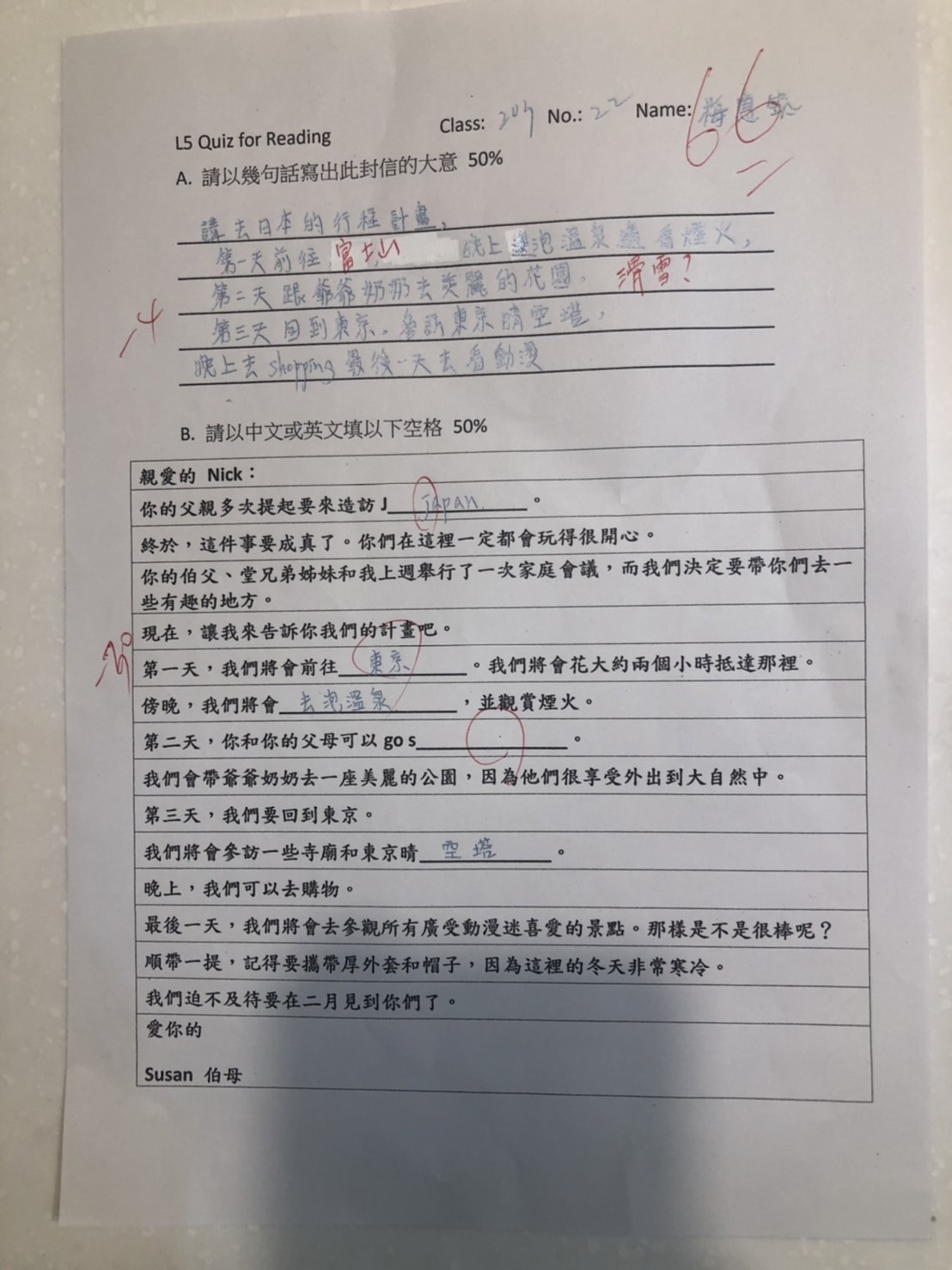 B Level: 畫出重點句型
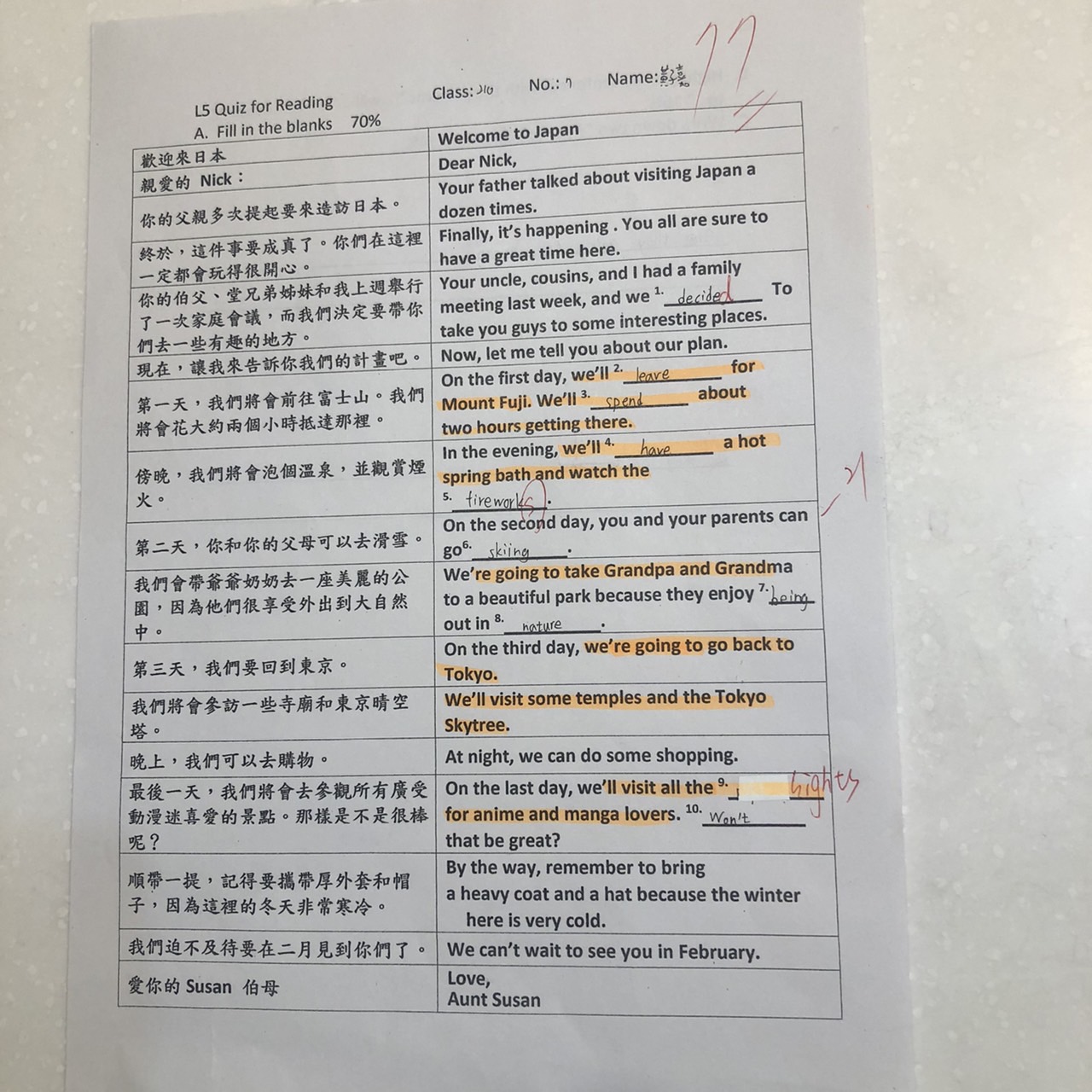 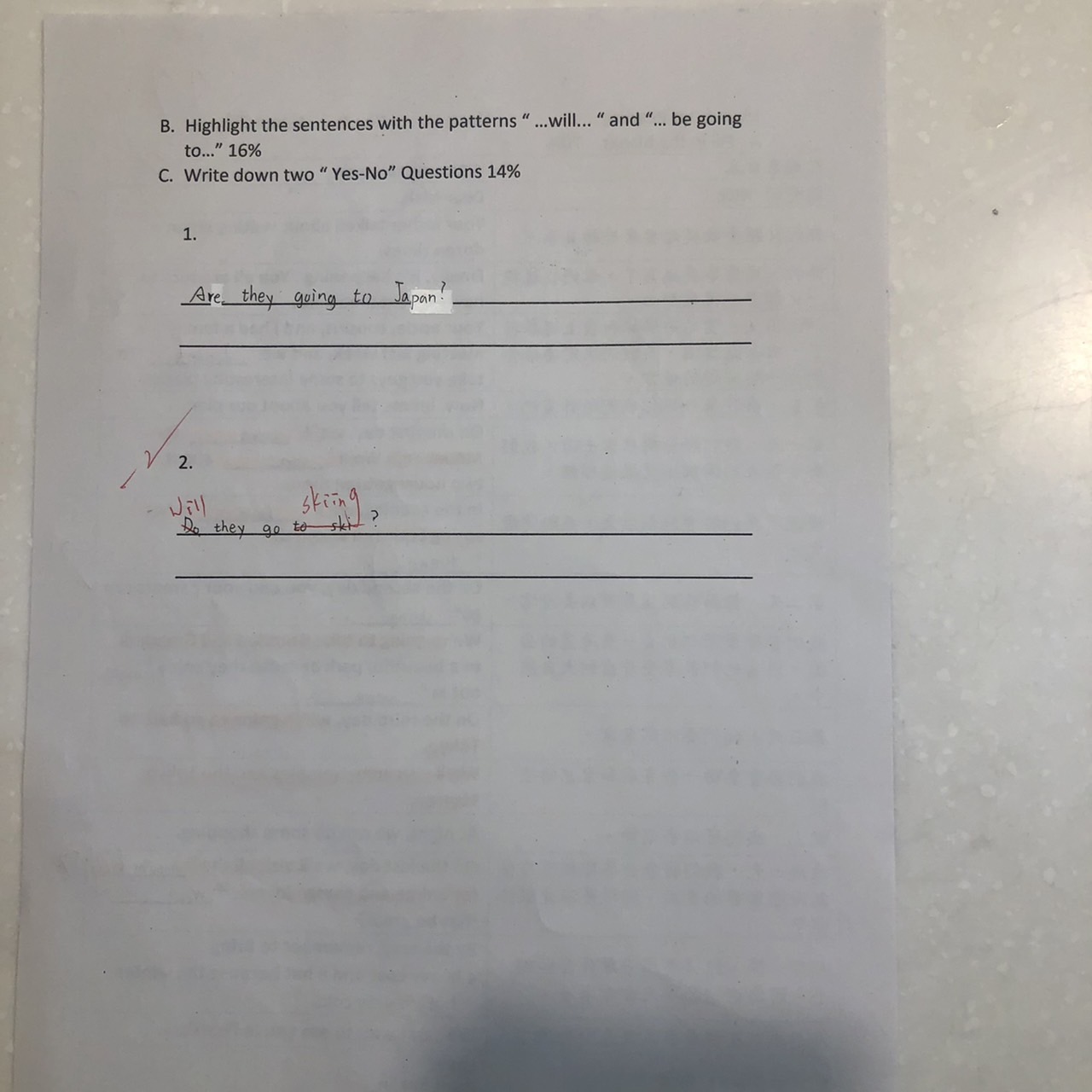 B Level:  設計Yes/No Questions問C
共同作法
單字
C Level: 單字給提示填充字母/配對/Word puzzle
B Level: 單字完整拼字/中英文配對
A Level: 單字造句
文法
C Level: 圈出來、畫底線
B Level: 圈出來、畫底線、連接句子
A Level: 圈出來、畫底線、連接句子、造句
閱讀

C Level: 聽辨單字，圈選正確單字 
               / 以中文回答
B Level: 聽辨單字，填入正確單字
               / 以英文句子回答
有趣的點子
單字評量 (白河國中 林芳資老師）

   1. 考卷分成4個區塊，考試次數4次，                
       每次自選單字填入區塊。

   2. 4次完成整課單字，分數累積成1個總分。
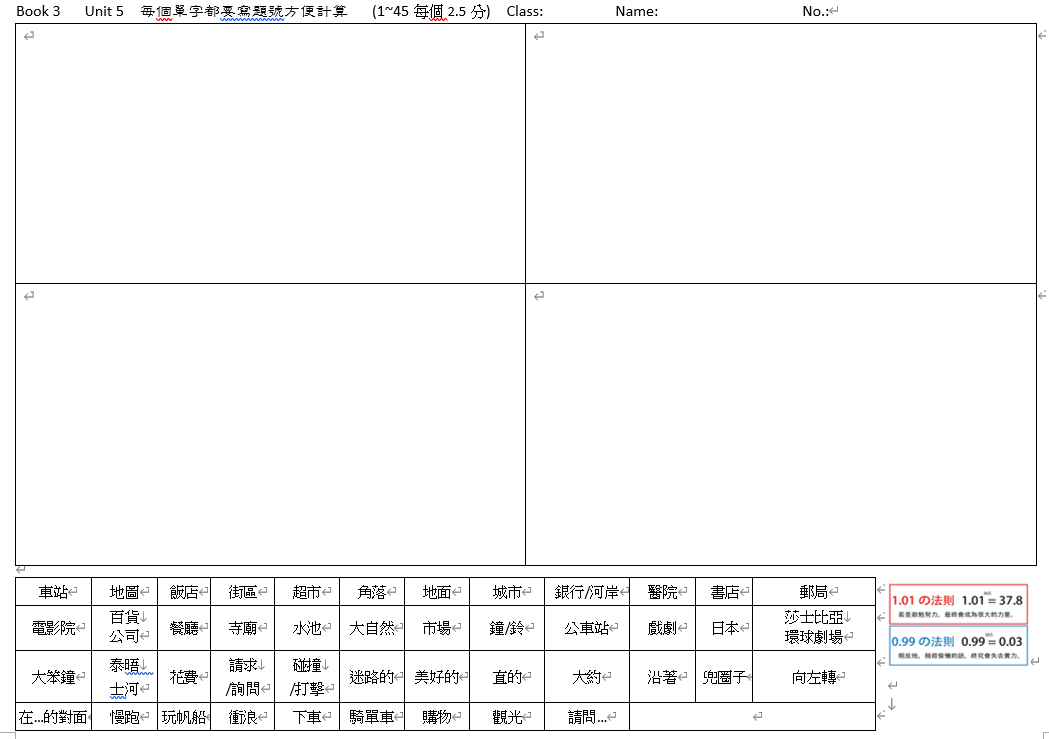 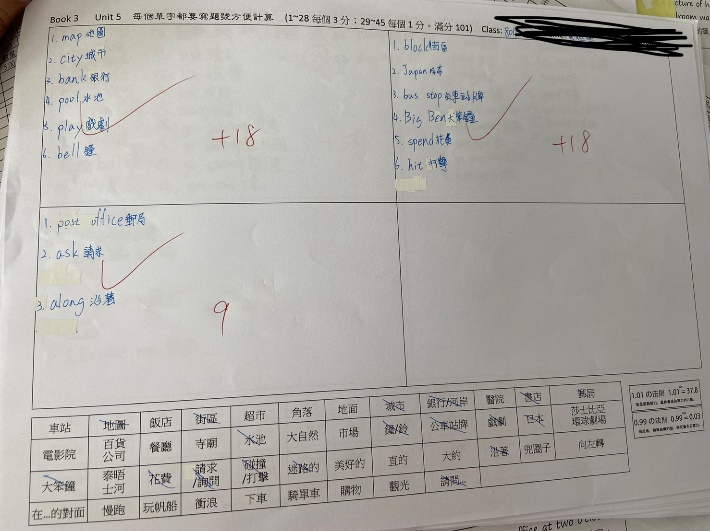 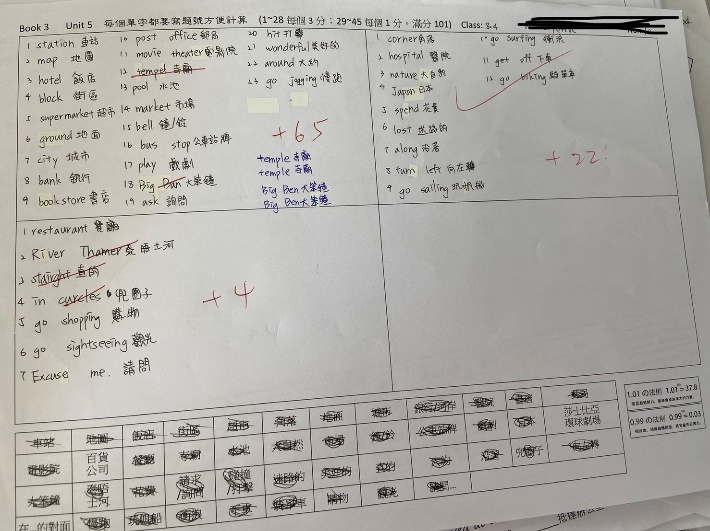 關係代名詞 （白河國中 林麗卿老師）
To Love You More～ Céline Dion
將歌詞中的形容詞子句畫底線，
並將含有形容詞子句的句子翻譯成中文
關係代名詞（鹽水國中 黃昭華老師）
Cry out for love in YSJH （日本校園瘋神榜）
用介系詞片語&關係子句，大聲喊出自己喜歡的人/物
新興場
優良設計示例分享
優良示例與反思 ：2位
優良示例：3位
優良反思：7位
優良示例
翰林B1 Unit 5
What’s the Date?
和順國中蘇雅惠老師
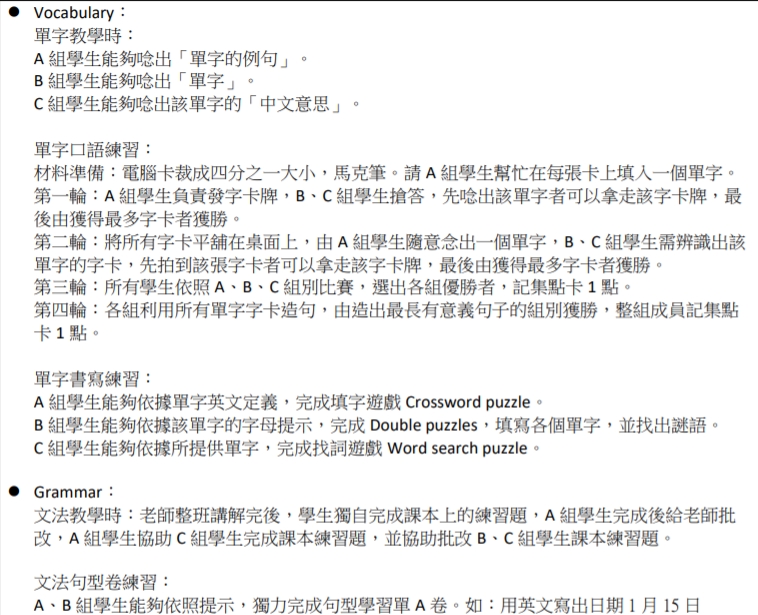 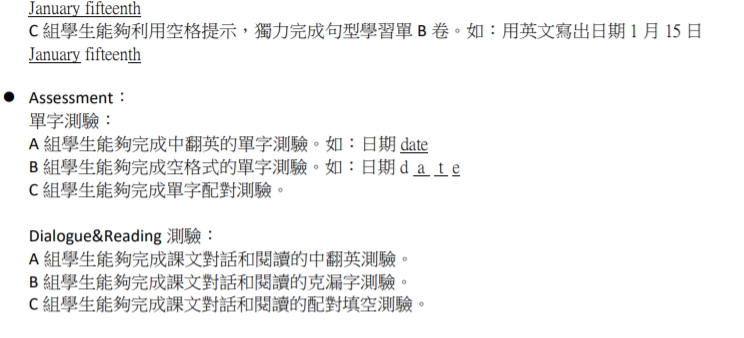 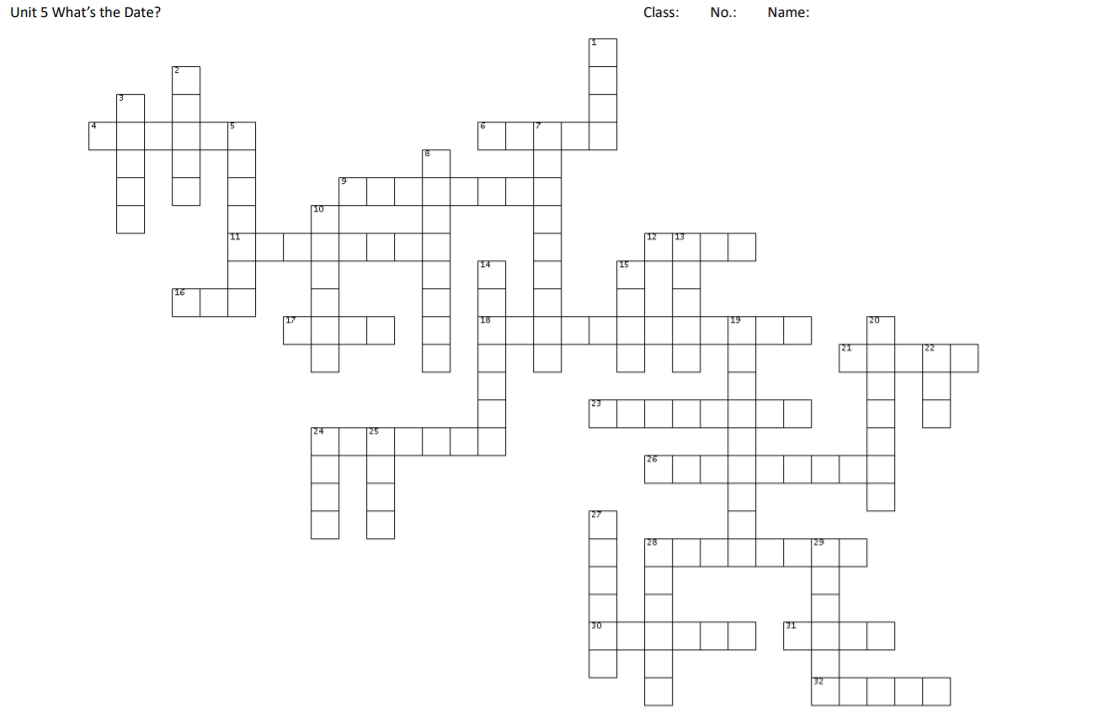 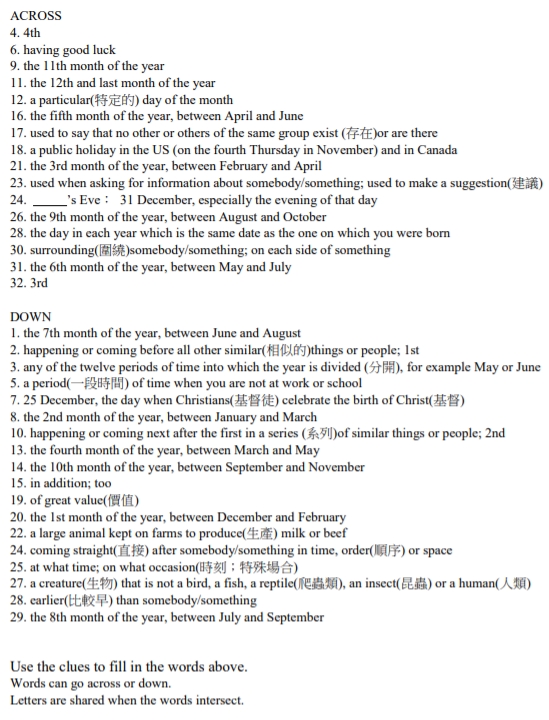 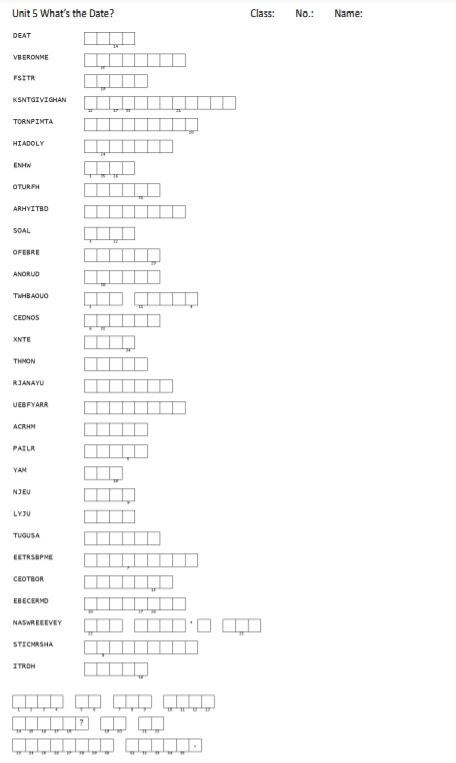 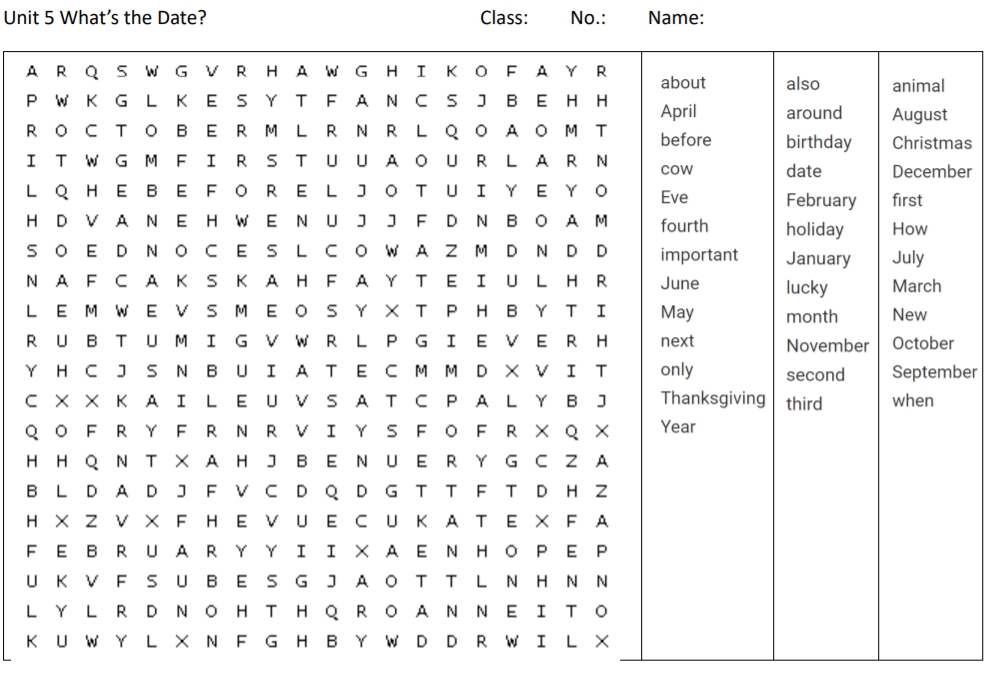 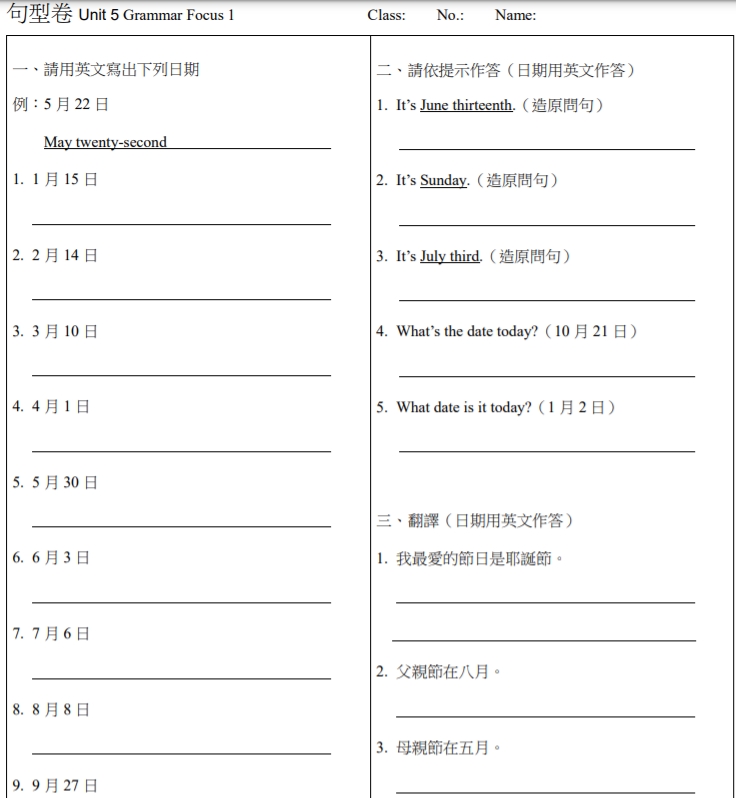 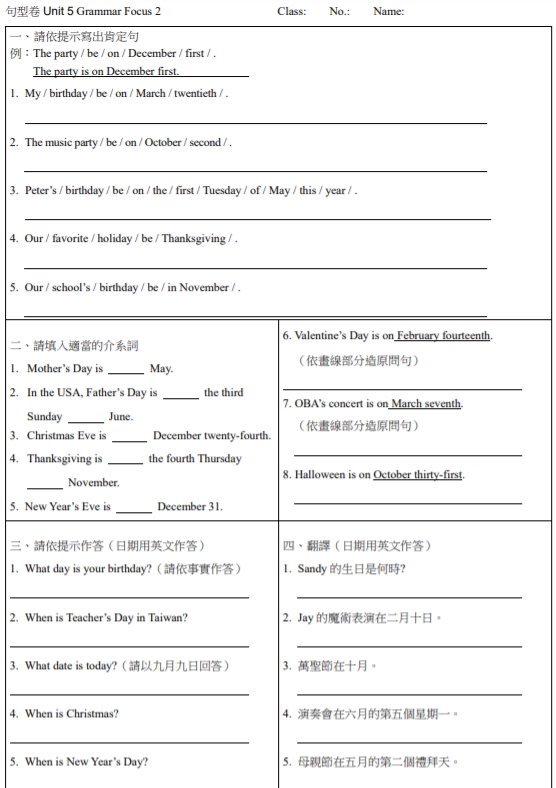 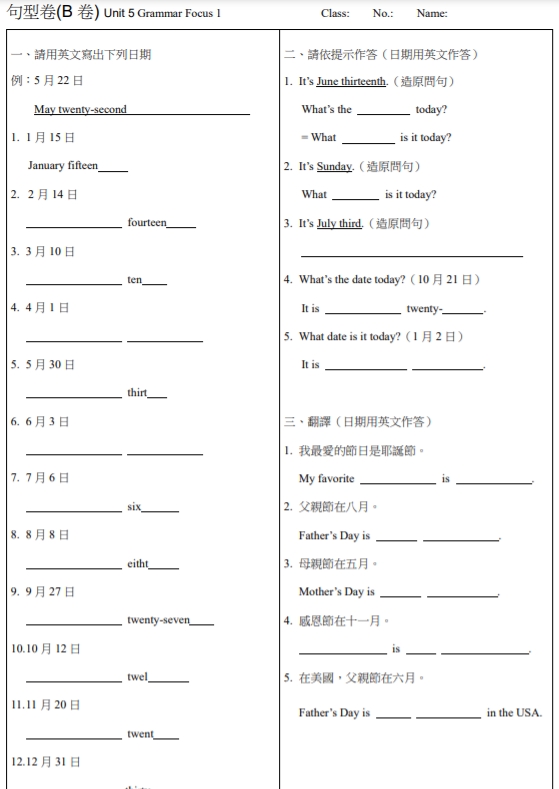 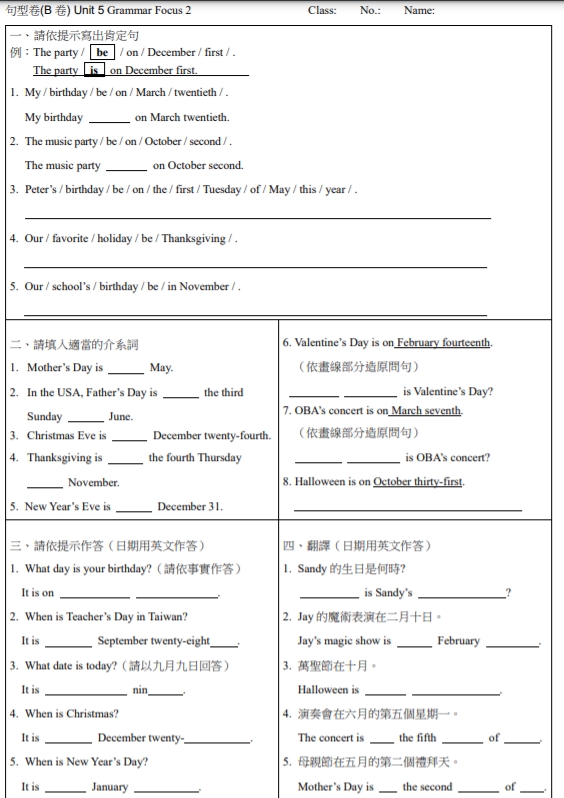 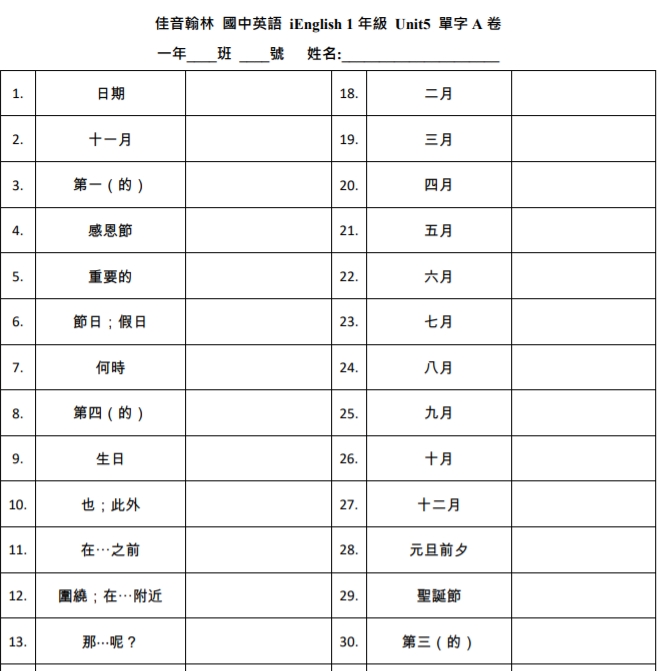 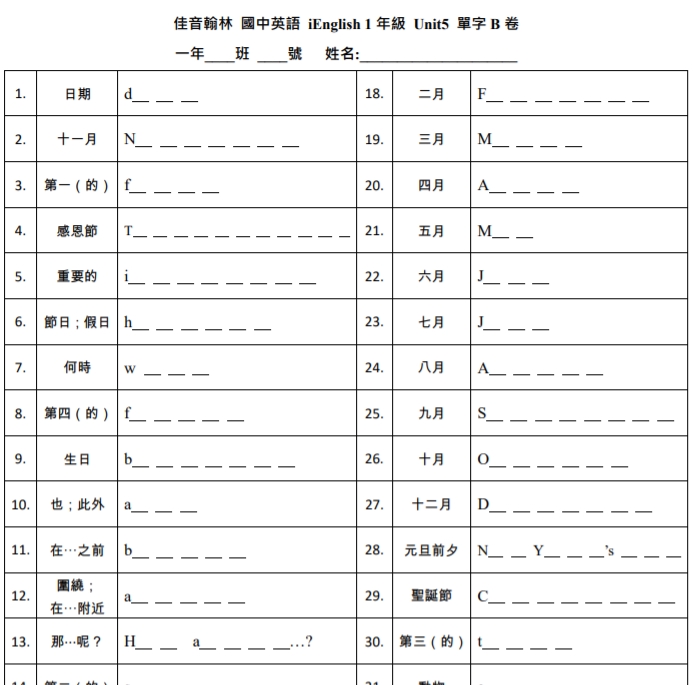 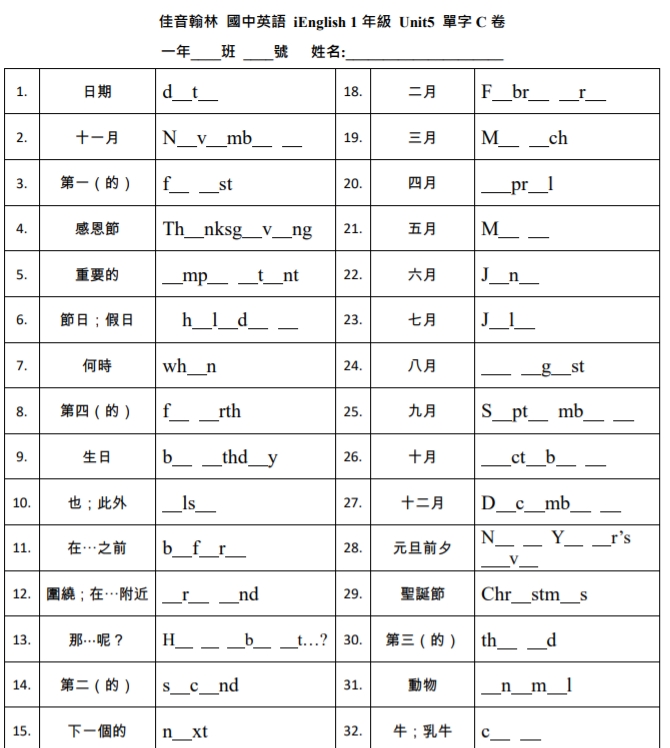 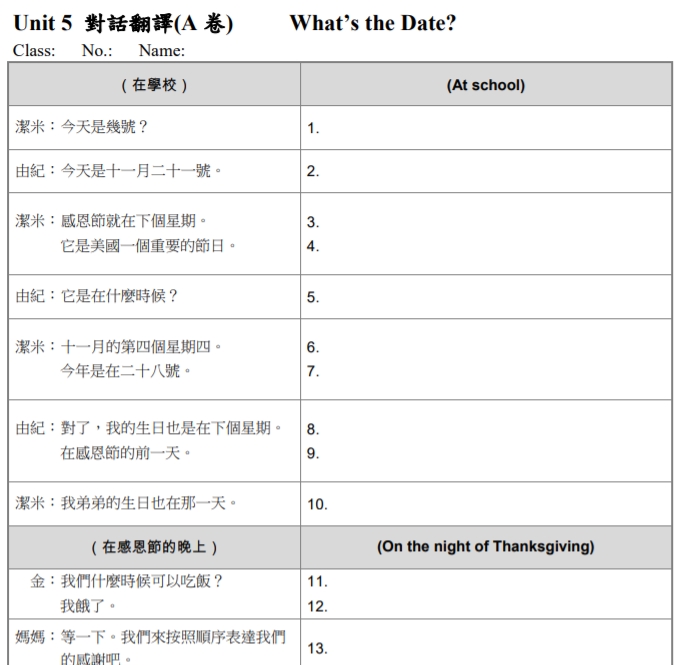 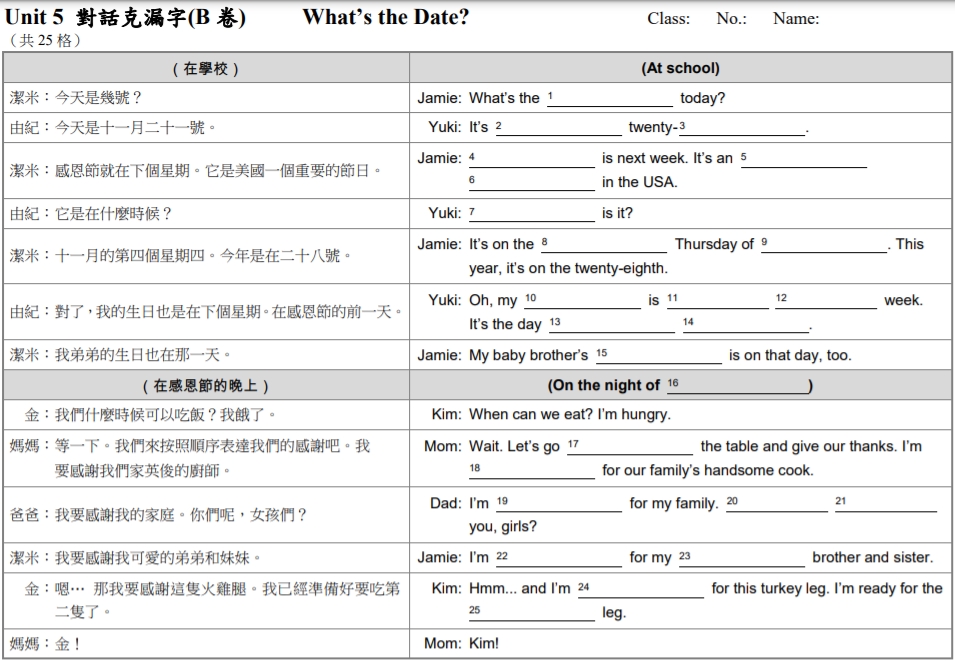 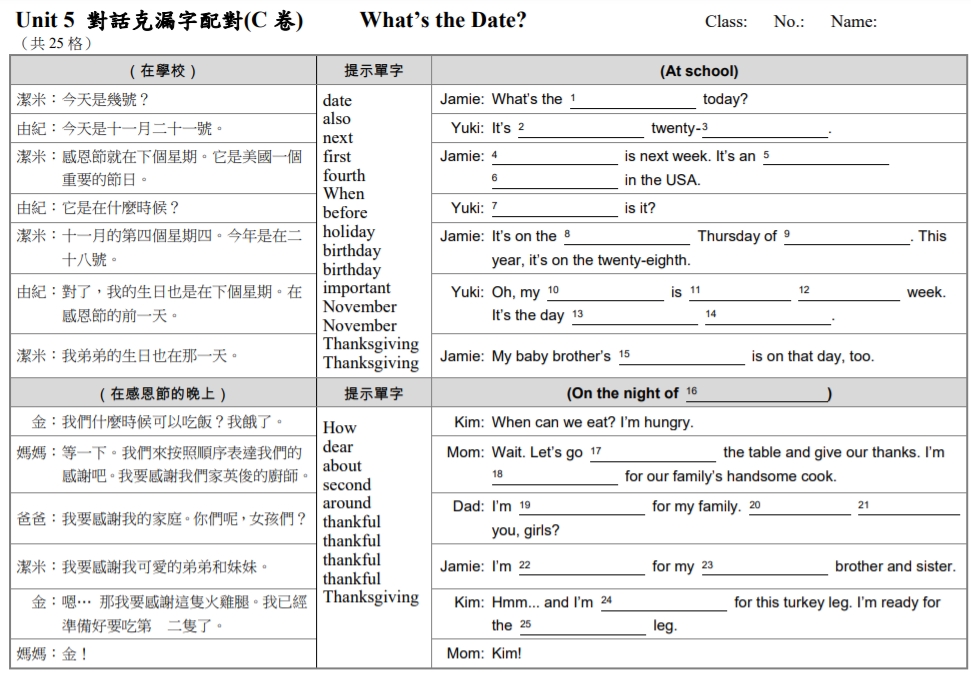 優良示例及反思
翰林B4 Unit 1
The Steak Looks So Yummy
海佃國中高鵠泰老師
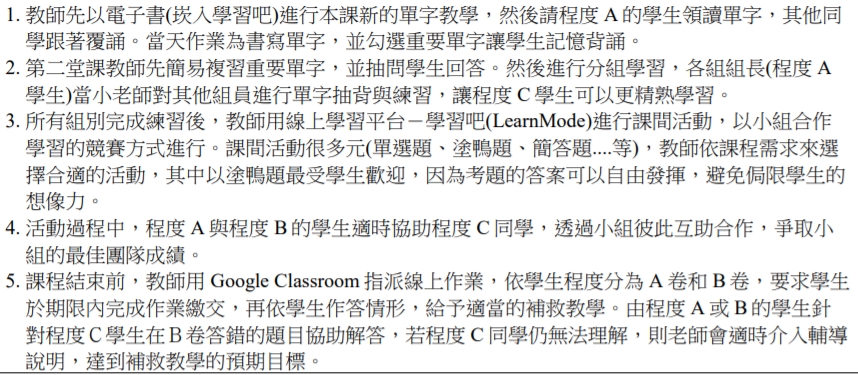 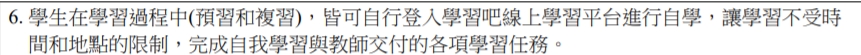 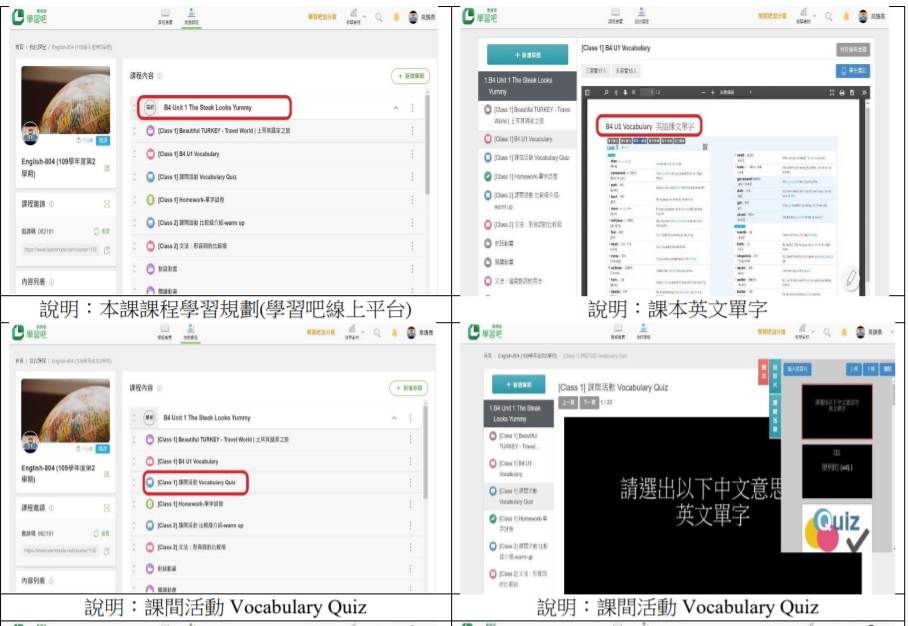 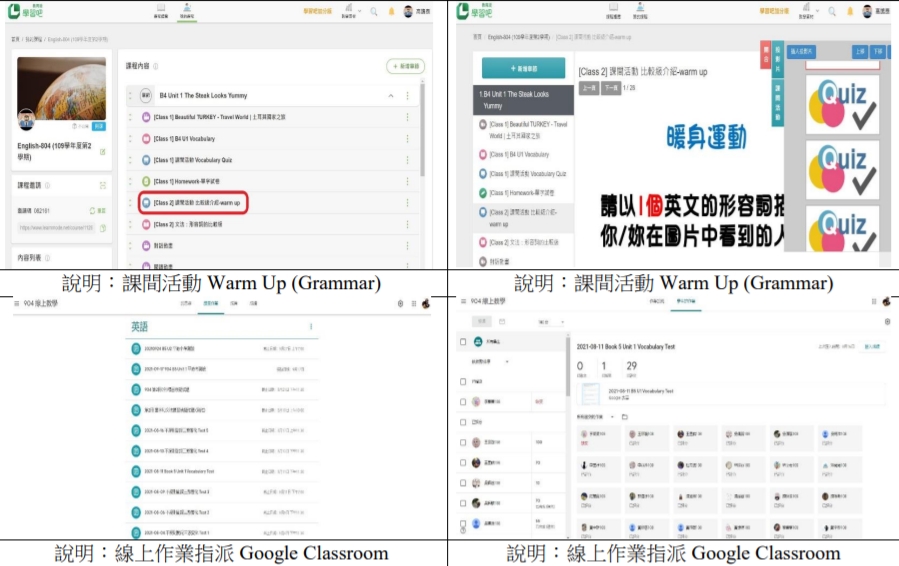 優良示例
翰林B3 Unit 6
She’ll Wear a Sweater to the Party
海佃國中張媖茹老師
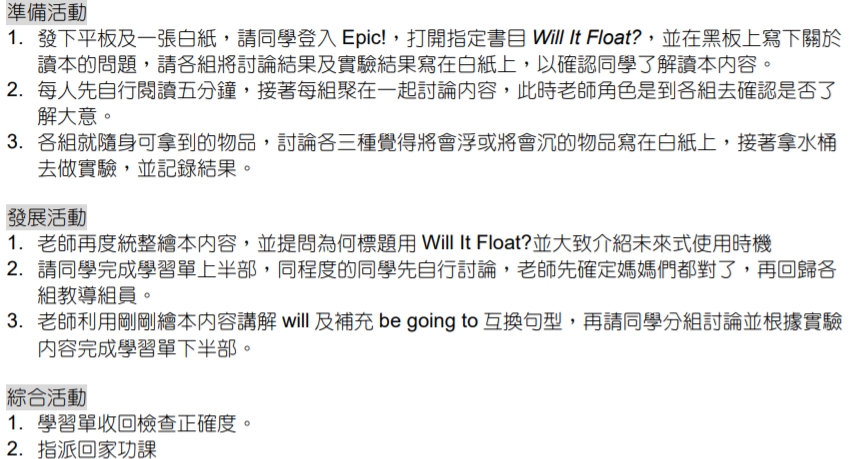 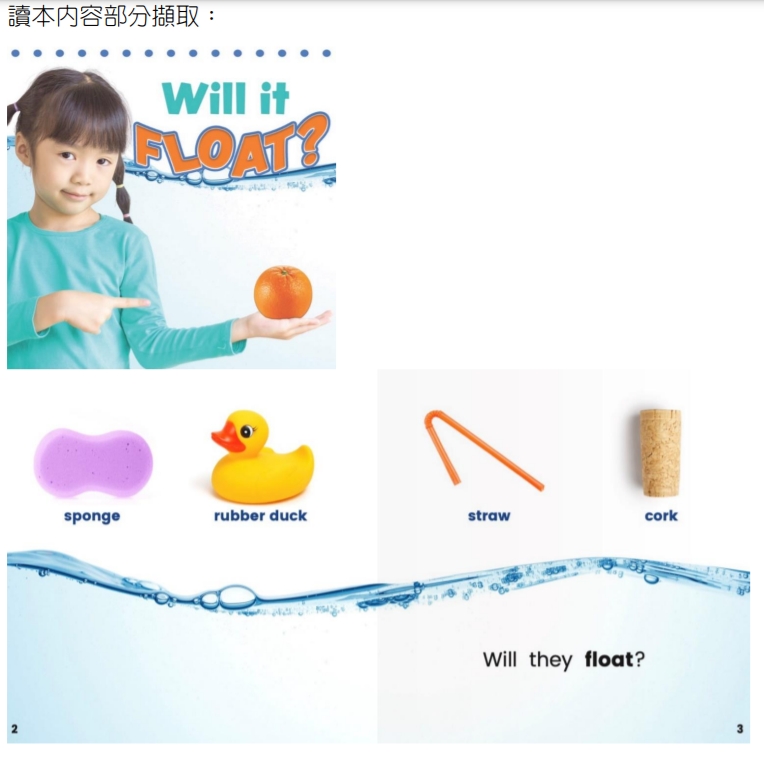 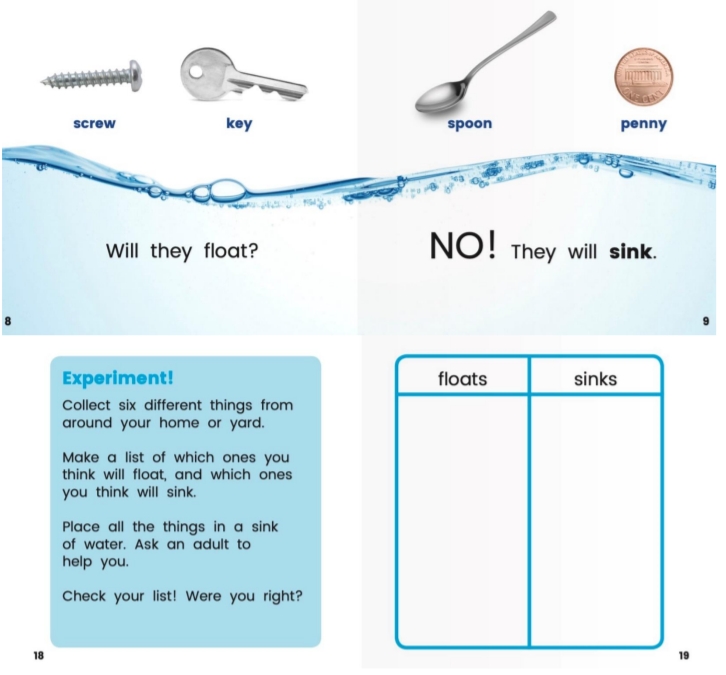 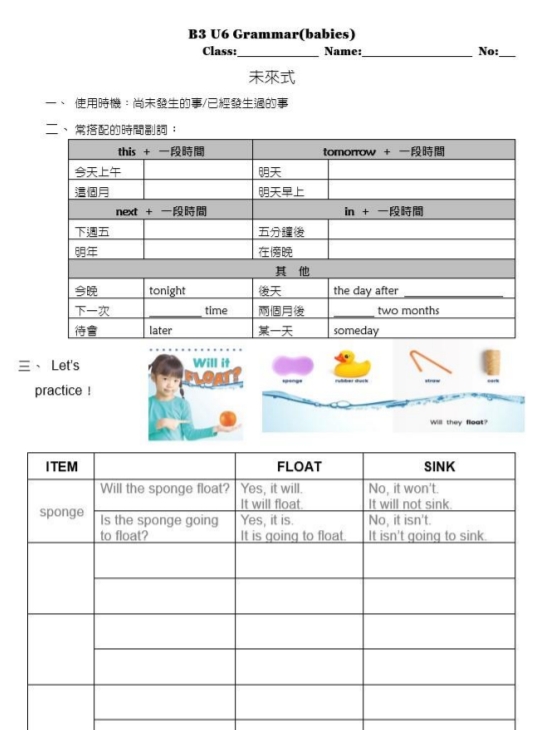 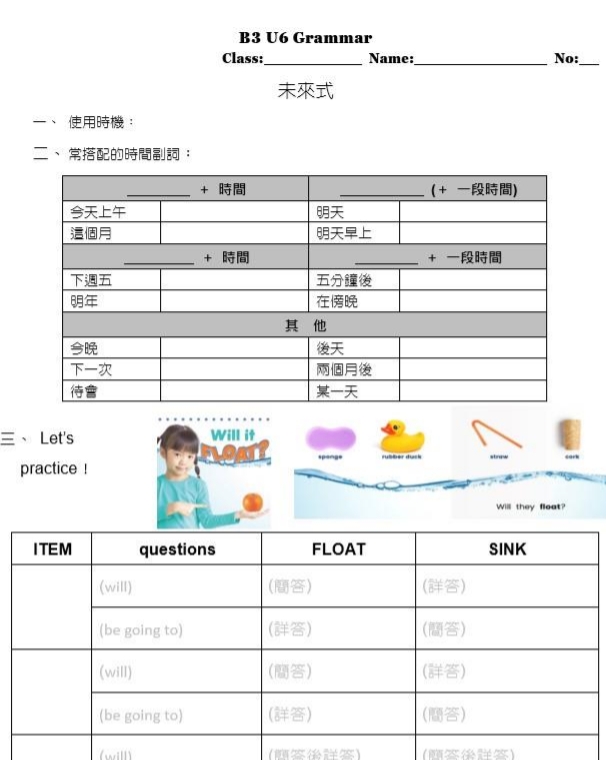 優良示例
翰林B5 Unit 5
A Star Is Born
安順國中王佳盈老師
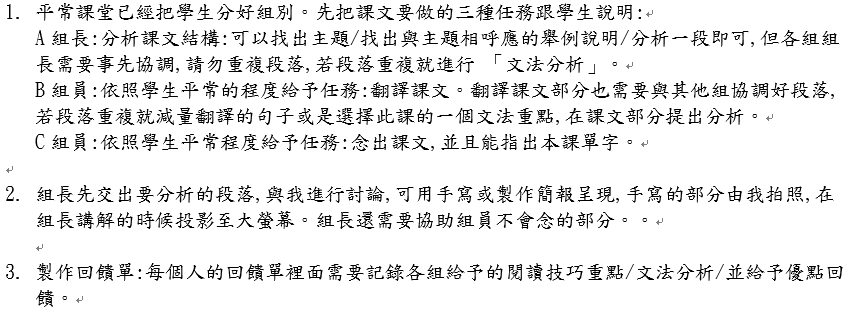 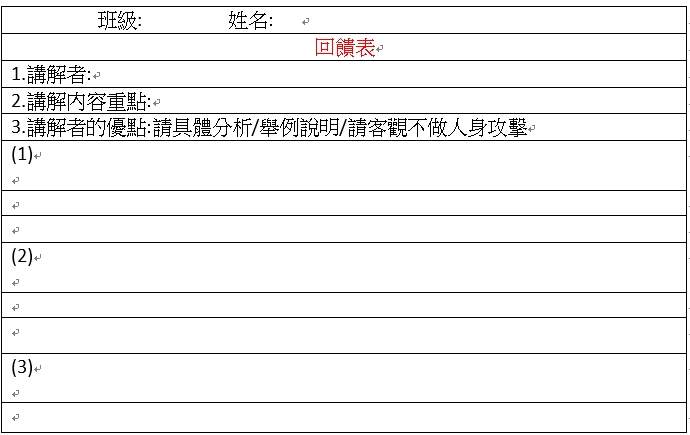 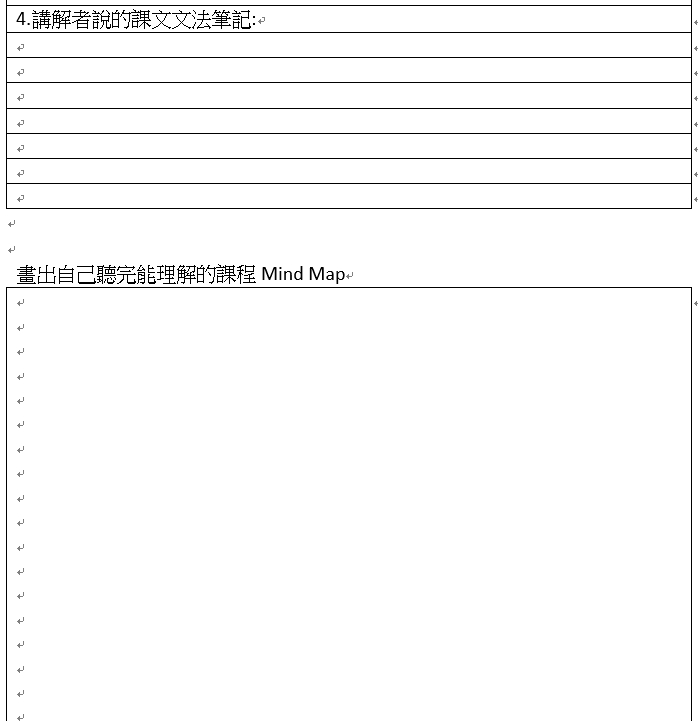 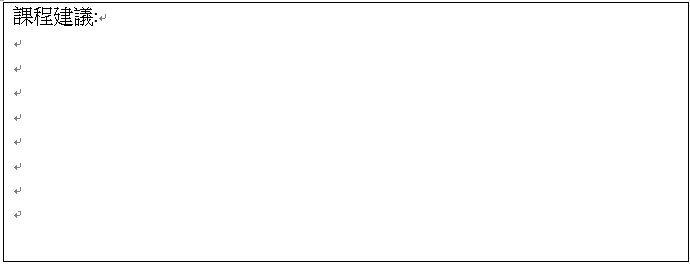 優良示例及反思
翰林B1 Unit 6
There Are Some Elephants Over There
鹽行國中吳雅惠老師
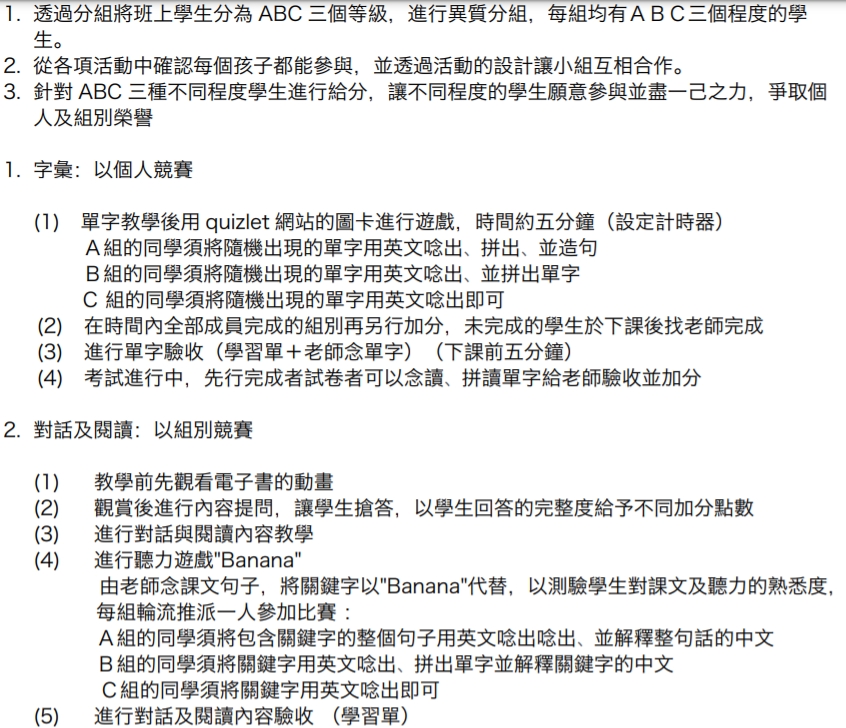 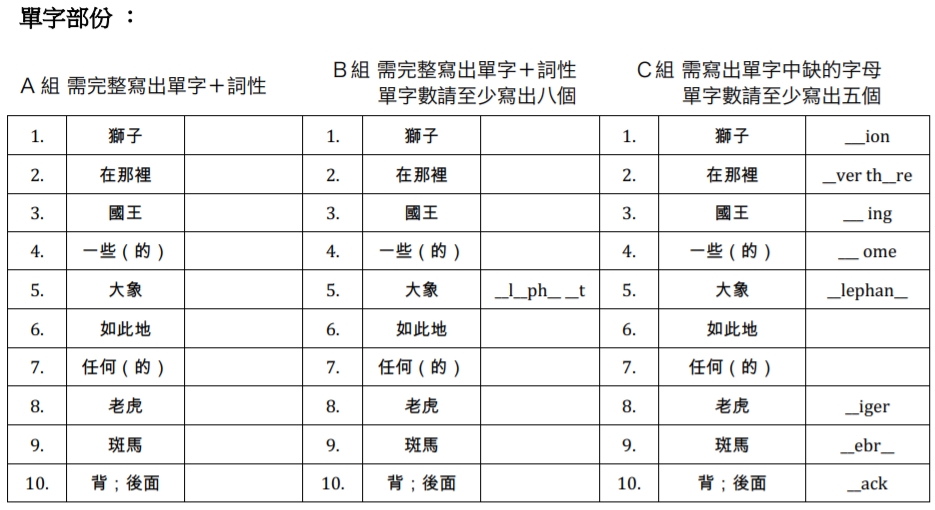 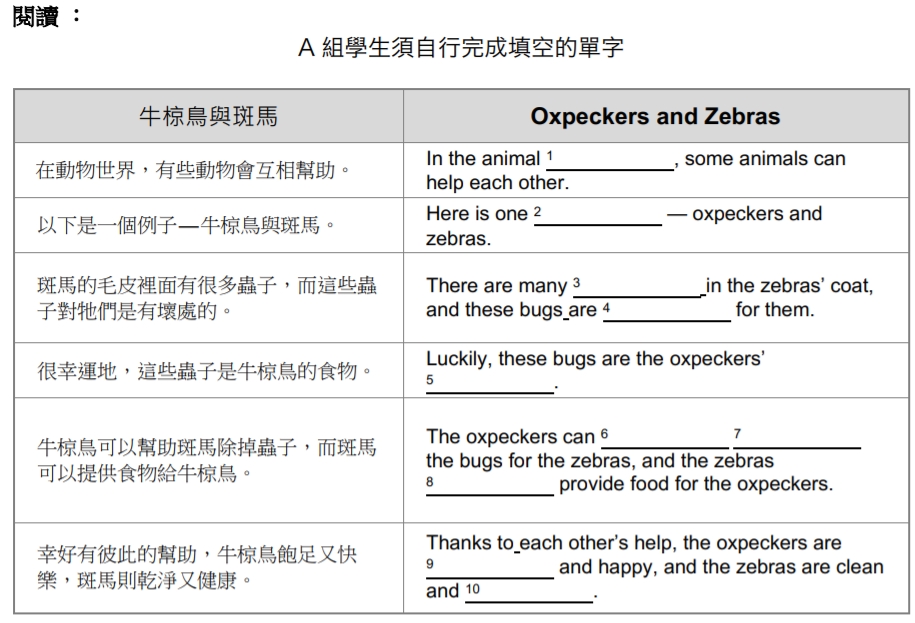 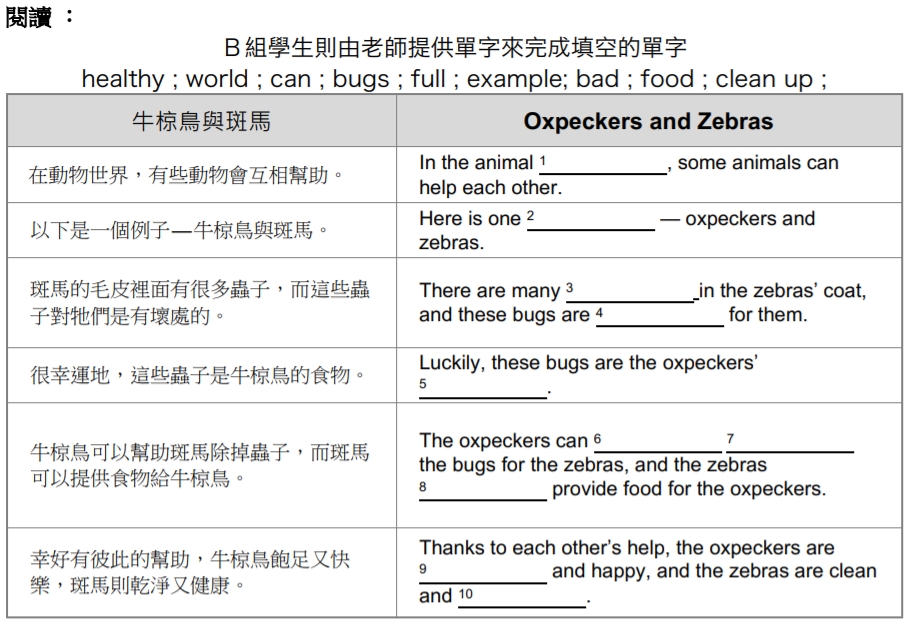 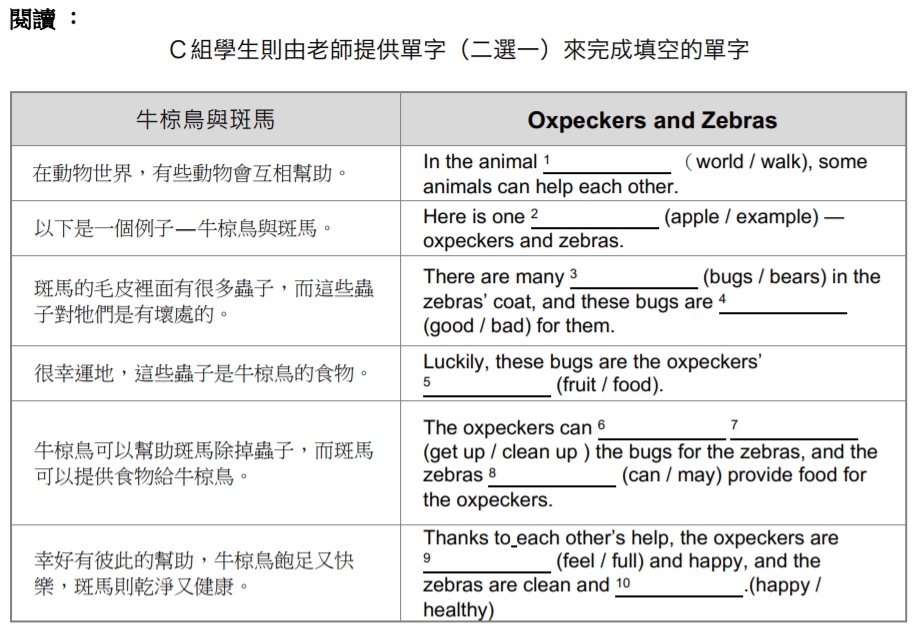 優良反思
翰林B5 Unit 5

 The Man Who Shook Hands  
  with Me Is My Favorite Star 	

永康國中李佳珍老師
優良反思
九年級彈性課程

       國際視野	

歸仁國中陳永婷老師
教學反思
九年級學生考試多課業繁忙，利用彈性課程帶入有趣的議題，發現學生參與踴躍，而且對於我們在地的生活圈，有更多認識和了解。而且程度A的同學負責英語上台報告，程度B的同學負責英文書寫，程度C的同學負責中文書寫，每個人都有參與感。
優良反思
八年級翰林版

       
 How Do We Get to Big Ben? 	

海佃國中孫桂里老師
優良反思
七年級康軒版 Unit 5

       
      Please Take My Seat	

崇明國中高櫻芳老師
學生學習成果
學生學習成果
學生學習成果
教學反思
在平常由老師主導的課堂中，我只看見成績好的學生的美好，其他學生幾乎都只是陪襯 ，例如是一齣戲中茫茫人海裡，沒有辨識度的臉。
雖然 平常在做句型練習時，我會下去學生周圍走動，看學生學習狀況，但，那只是紙筆能力。這次， 我聽到成績不好的學生(Puppy)，在念課文時，發音非常好聽。我問她學英文多久了？她說從小一開始。我說 ，所以你會念 ，但是你背不起來，所以分數材都不好嗎？ 她說，對 ，我背不起來。
3. 在國中真的很殘忍，記憶能力似乎代表你的人生價值，但其實她是有生活上英
    語溝通能力的啊！
教學反思
優良反思
九年級彈性課程
       
自編教材 “Can I Build Another Me?” 	

安南國中蘇盈菁老師
學生學習成果
優良反思
七年級翰林版
 There are some elephants over there 	

沙崙國中曾婉玲老師
學生學習成果
學生學習成果
優良反思
七年級翰林版 Unit 6
 There are some elephants over there 	

和順國中周文昭老師
學生學習成果
Feedback
經由這次的差異化教學的活動，
學生對課程的進行較感興趣，表現的較專注積極。
藉由這樣的方式講授課文，發現學生對於課文的
理解程度不比平日用講授的方式差。
BC組同學完成學習單後，明顯有成就感
C組學習單近似遊戲方式，讓平常上課不是趴著就是
發呆的同學興致勃勃地完成。
讓學生用AB卷考單字後，發現學生較願意背單字
差異化測驗確實能給予不同程度的學生成就感，
讓他們更願意參與課堂上的活動。
藉由差異化學習單、試卷，學生能依照自己的進度，
漸進式完成學習目標，整體學習過程不再有齊頭式壓力，
看到成果慢慢累積，也能提升成就感。
用觀念層次分明的學習單來引導學生學習文法，
非常好用！
教起來反而比較不費力。
讓我覺得似乎教學沒有那麼的無力感。
支撐我能繼續英文教學的動力！
差異化教學很適合目前M型的英文科，
然而一堂課只有45分鐘，
如何掌握班級秩序 和 教學進度
是一個大考驗！
3區優良示例下載區
研習回饋單
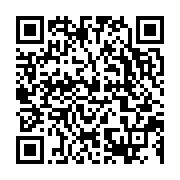 補交作業訊息區
請尚未繳交差異化教學作業的老師們,補交作業最晚於2022.1.14(五)17:00
下班前上傳作業區

作業區QR code如下
作業上傳網址-新興場
請參加新興國中場次的教師，將兩份作業依照上一頁說明上傳到以下雲端硬碟資料夾:
https://drive.google.com/drive/folders/1-AtZKyofXxn-Fa2SlkY7WMUQYLCjOAT3?usp=sharing
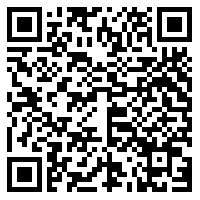 本場次若有任何疑問，請洽聯絡窗口-鹽行國中王竣民老師
 jimmy11403@hotmail.com
作業上傳網址-善化場
請參加麻豆國中場次的教師，將兩份作業依照上一頁說明上傳到以下雲端硬碟資料夾:
https://drive.google.com/drive/folders/1-EfPly09r5ZtktCBzNOJtVD5d6VZCoEA?usp=sharing
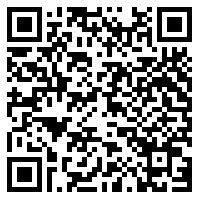 本場次若有任何疑問，請洽聯絡窗口-中山國中楊于萱老師
luckygo99@gmail.com
作業上傳網址-後壁場
請參加後壁國中場次的教師，將兩份作業依照上一頁說明上傳到以下雲端硬碟資料夾:
https://drive.google.com/drive/folders/1-SOvuruINap5l1y7U0ft3b8XWzy3CI_u?usp=sharing
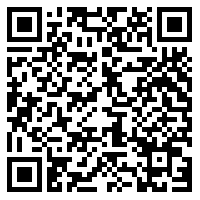 本場次若有任何疑問，請洽聯絡窗口-六甲國中許嘉齡主任
 jialing038@tn.edu.tw
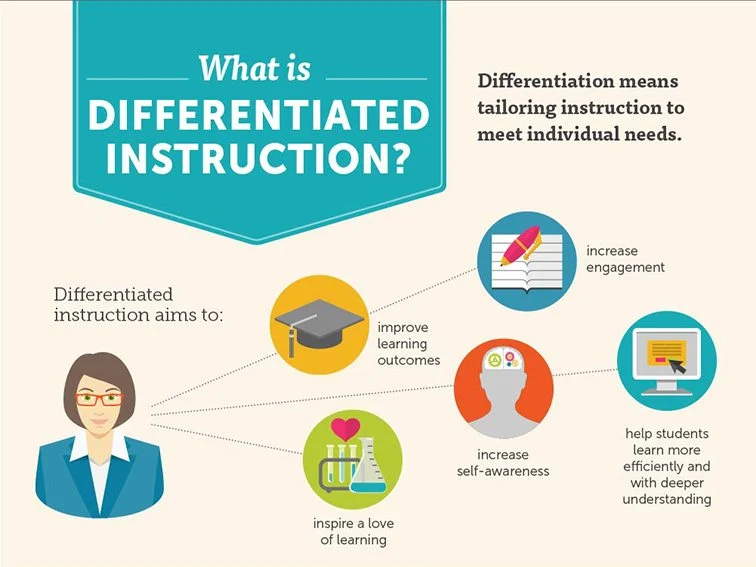